Standard usług opiekuńczych dla osób starszych świadczonych w miejscu zamieszkania 

Prezentacja przygotowana na podstawie standardu opracowanego przez  Zespół Ekspertów ds. osób starszych

Poznań,13 grudnia 2011 roku
1
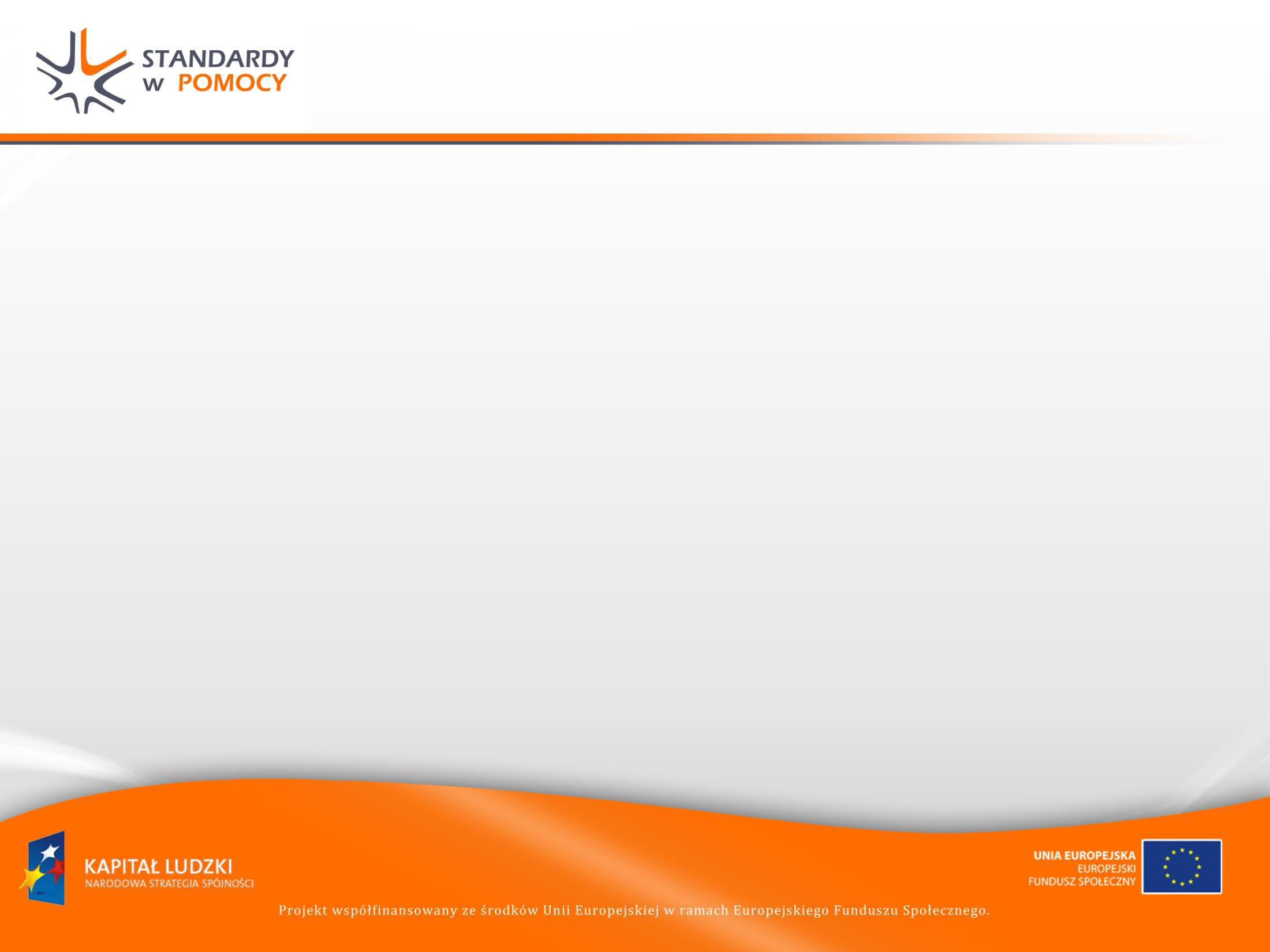 usługi opiekuńcze dla osób starszych świadczone    w miejscu zamieszkania
Przyczyny starzenia się społeczeństwa:
Spadek liczby urodzin
Wydłużanie się przeciętnego czasu trwania życia ( szacunkowa dla obecnie ur. dzieci długość życia – chłopcy/mężczyźni –przeżyją średnio 71,53 lata, a dziewczynki /kobiety-80,05 lat
Procesy migracyjne ( szybsze starzenie się na niektórych terenach

	Najnowsza prognoza demograficzna GUS: w Polsce i w Europie struktura ludności będzie się zmieniać przy zachowaniu obecnych tendencji.
W Polsce ogólna liczba ludności zmniejszy się z 38,1 mln ( 2007 r) do 36 mln  ( 2035 r) –                o 5,5%
	Jednocześnie wzrośnie liczba osób w wieku poprodukcyjnym o 3,54 mln tj. 64,4%- gdzie odsetek OS wyniesie 23,2%

Uwaga !- proces starzenia się nie przebiega równomiernie w całej Polsce – najszybsze zmiany zachodzą na wsi i wschodniej części kraju


Źródło: opracowana na potrzeby projektu ekspertyza Barbary Mejsner pn.: Lokalne inicjatywy na rzecz ustalania kryteriów jakości i standaryzacji usług opiekuńczych świadczonych w miejscu zamieszkania- przykłady dobrych praktyk
2
usługi opiekuńcze dla osób starszych świadczone    w miejscu zamieszkania
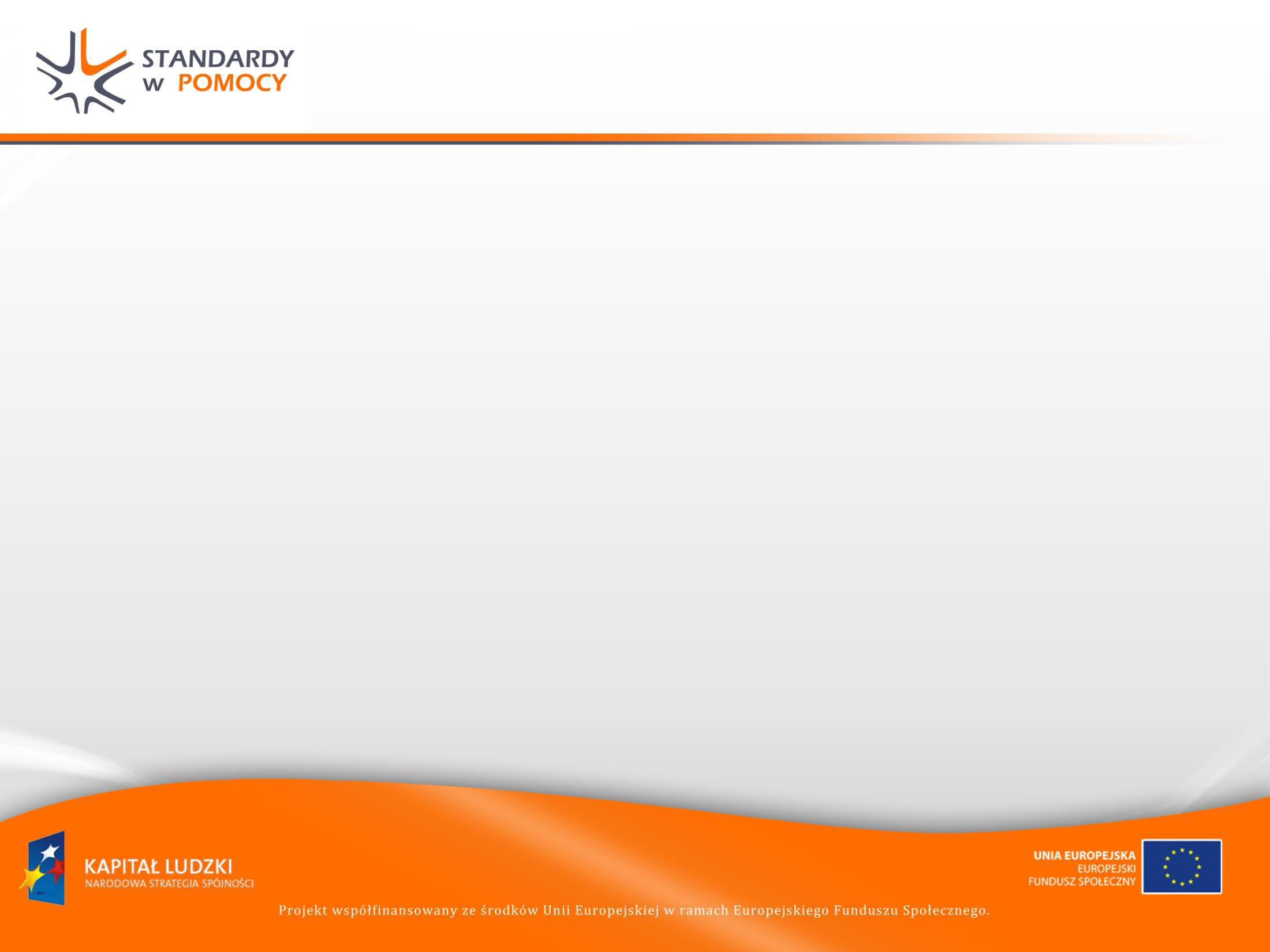 TSUNAMI STAROŚCI
Feminizacja starości -  znacząca liczba kobiet  w  grupie OS (nadumieralność M w wieku 40-64 lata)
Podwójne starzenie się – liczba OS w wieku 80 i więcej lat ( sędziwi starcy), których liczba wzrośnie z 1,14 mln do 2,57 mln w 2035 r
Wzrost współczynnika obciążenia demograficznego ( liczba osób w wieku poprodukcyjnym przyp. Na 100 osób w wieku produkcyjnym)   1950r-13 ;   2000r – 24; prognoza: 2020r -36; 2025r – 40!
Spadek  wskaźnika potencjalnego  wsparcia  liczba dorosłych dzieci i wnuków (15-64 lata) przypadających na osobę w wieku 65 lat i więcej  1950r-12,0 ;  1975r-6,9;  2000r – 5,7; prognoza: 2020r -3,4; 2030- 2,6; 2050-2,0 !
Spadek współczynnika potencjału pielęgnacyjnego ( stosunek liczby kobiet w wieku 45-64 lata do liczby osób w wieku j 80 lat i więcej – 2000r - 5,12; prognoza: 3,15 w 2030 r 
                                      ( dla por. w Szwecji w 2000r -2,49, prognoza:  1,44  w 2030r) 

 Poziom mikro (rodzina) – decyzja o wspólnym lub osobnym zamieszkaniu  z OS , podziale obowiązków, zapewnieniu opieki itp.
Poziom  mezo  (lokalny) -  wielkość i zakres pomocy samorządu, wsparcie sektora pozarządowego, rozszerzenie wachlarza oferowanych usług
Poziom makro ( państwo) – wprowadzenie niezbędnych regulacji dotyczących np. świadczeń z zabezpieczenia społecznego

Źródło: opracowana na potrzeby projektu ekspertyza Barbary Mejsner pn.: Lokalne inicjatywy na rzecz ustalania kryteriów jakości i standaryzacji usług opiekuńczych świadczonych w miejscu zamieszkania- przykłady dobrych praktyk
3
usługi opiekuńcze dla osób starszych świadczone    w miejscu zamieszkania
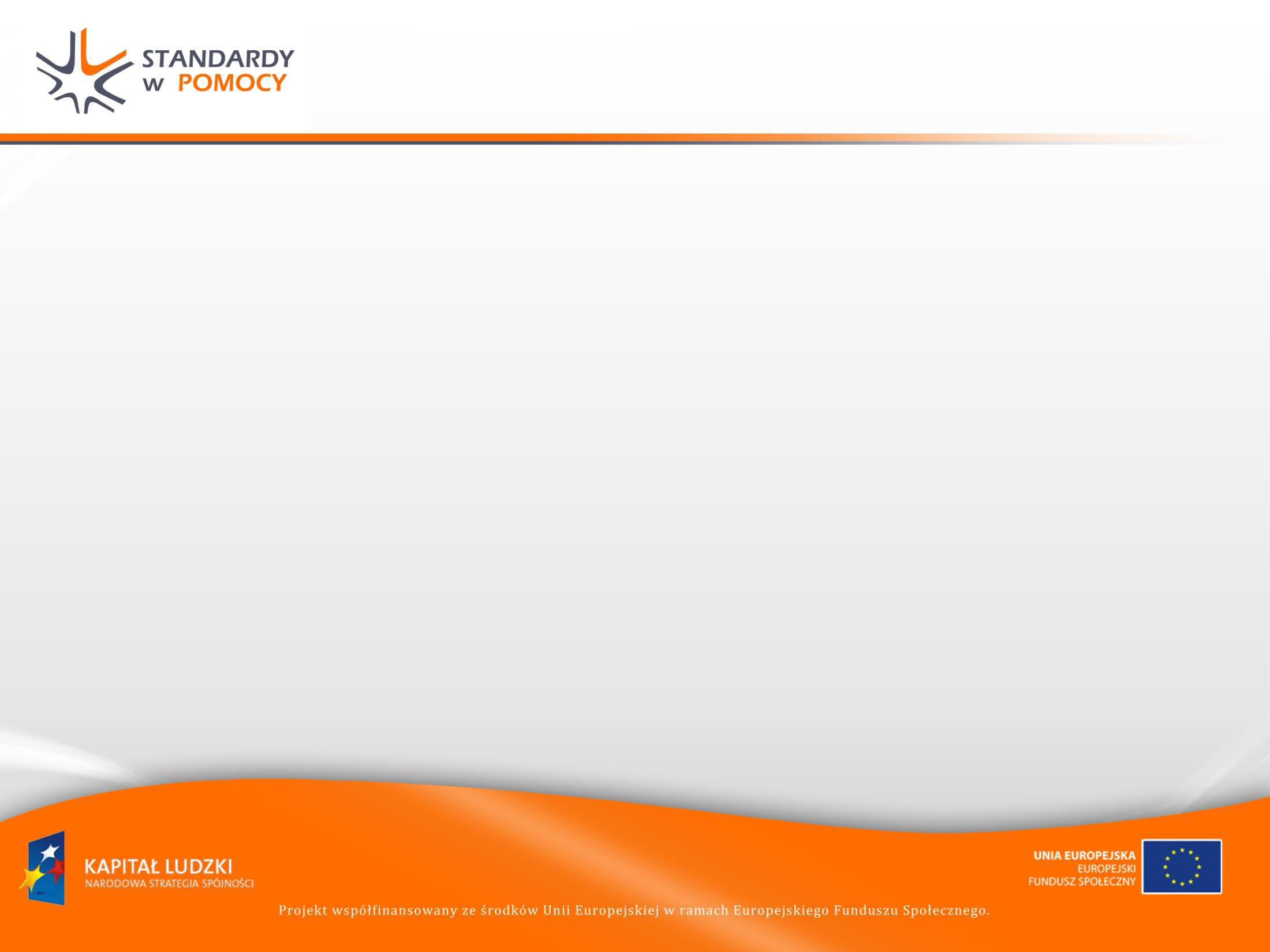 STAROŚĆ NIE TRAKTUJE WSZYSTKICH RÓWNO !

Najszersze wsparcie w środowisku zapewniane jest OS przez OPS  w ramach obowiązkowego zadania gminy świadczenie usług opiekuńczych                                                      w miejscu zamieszkania

Coraz większe zapotrzebowanie na tego typu usługę i rosnące koszty z tym związane  przemawiają za wypracowaniem jasnych i konkretnych zasad świadczenia usług
4
usługi opiekuńcze dla osób starszych świadczone    w miejscu zamieszkania
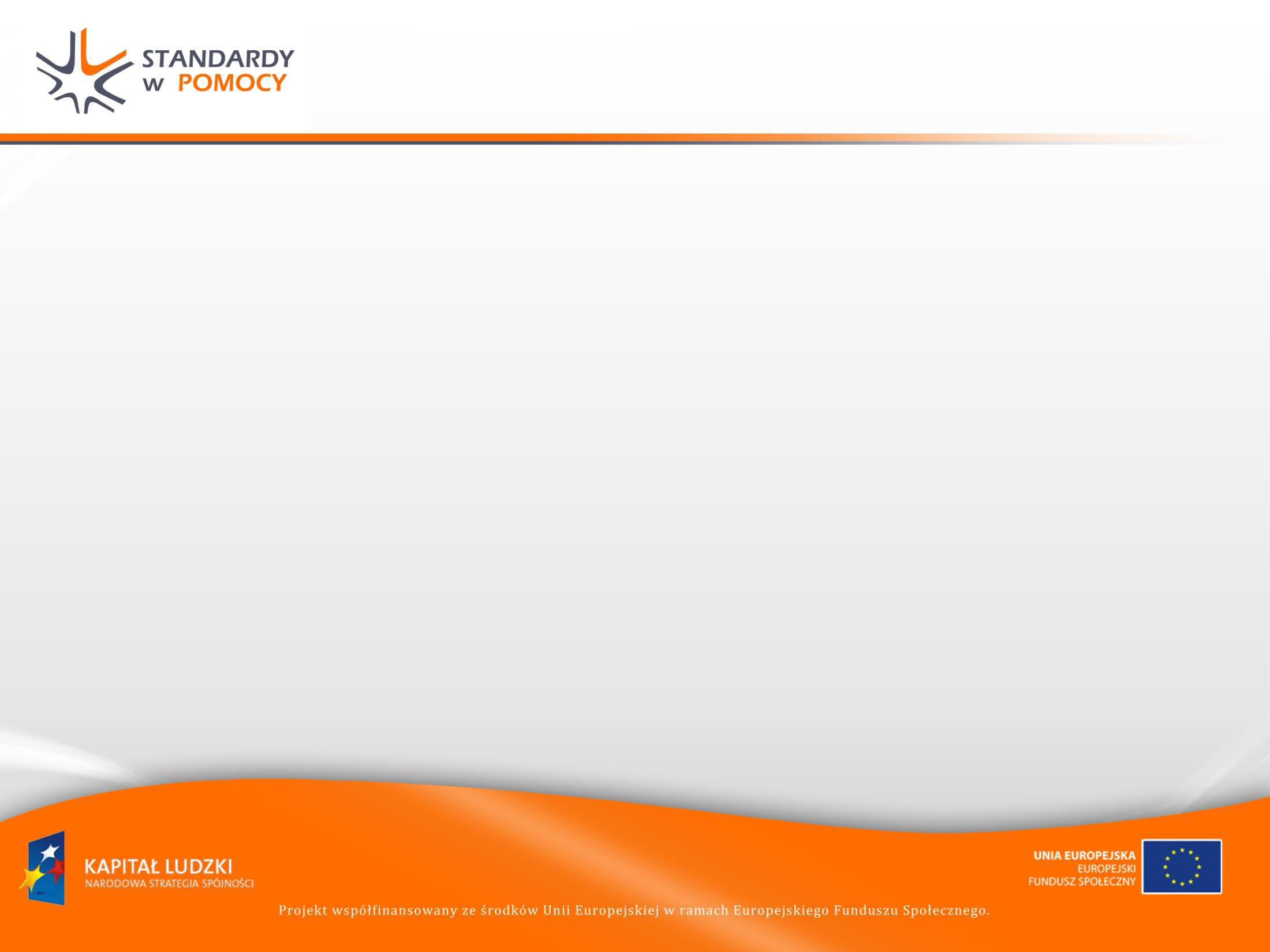 PREZENTOWANY MATERIAŁ – standard usług opiekuńczych dla osób starszych świadczonych w miejscu zamieszkania:

wraz  załącznikami dokument ma 47 znormalizowanych stron.
podzielony jest na 6 części:

Usługi opiekuńcze jako przedmiot standaryzacji
Zakres usług opiekuńczych ( przestrzenny, podmiotowy, rzeczowy ( w wersji obowiązkowej                               i optymalnej)
Proponowane narzędzia
Warunki realizacji usługi ( materialne, żywieniowe, wymagania dotyczące świadczenia usług -                        w tym przez podmioty niepubliczne, kwalifikacje realizatorów usługi)
Monitoring i ewaluacja
Typowe problemy związane z realizacja usługi
5
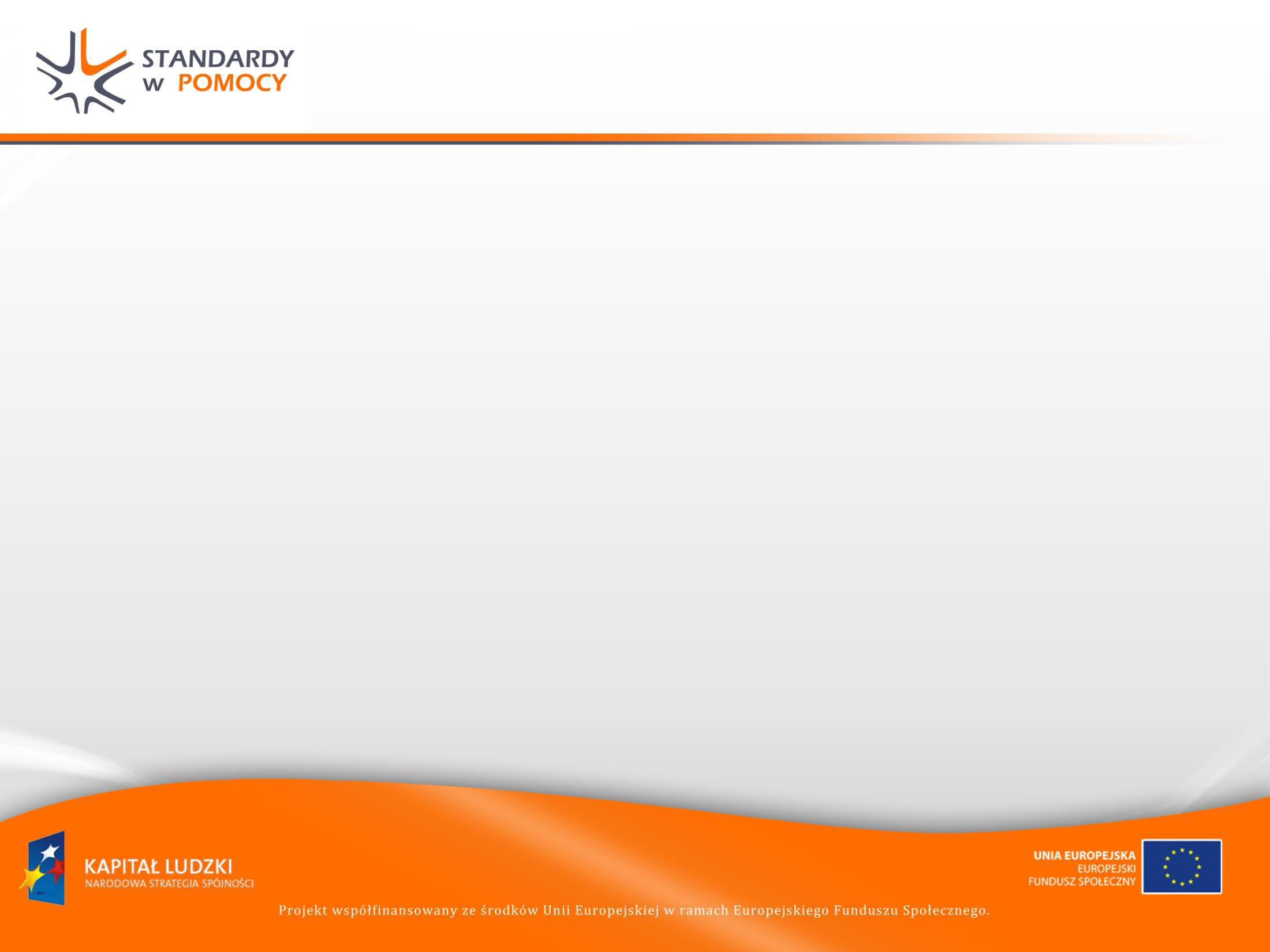 usługi opiekuńcze dla osób starszych świadczone     w miejscu zamieszkania
1. USŁUGI OPIEKUŃCZE JAKO PRZEDMIOT STANDARYZACJI
6
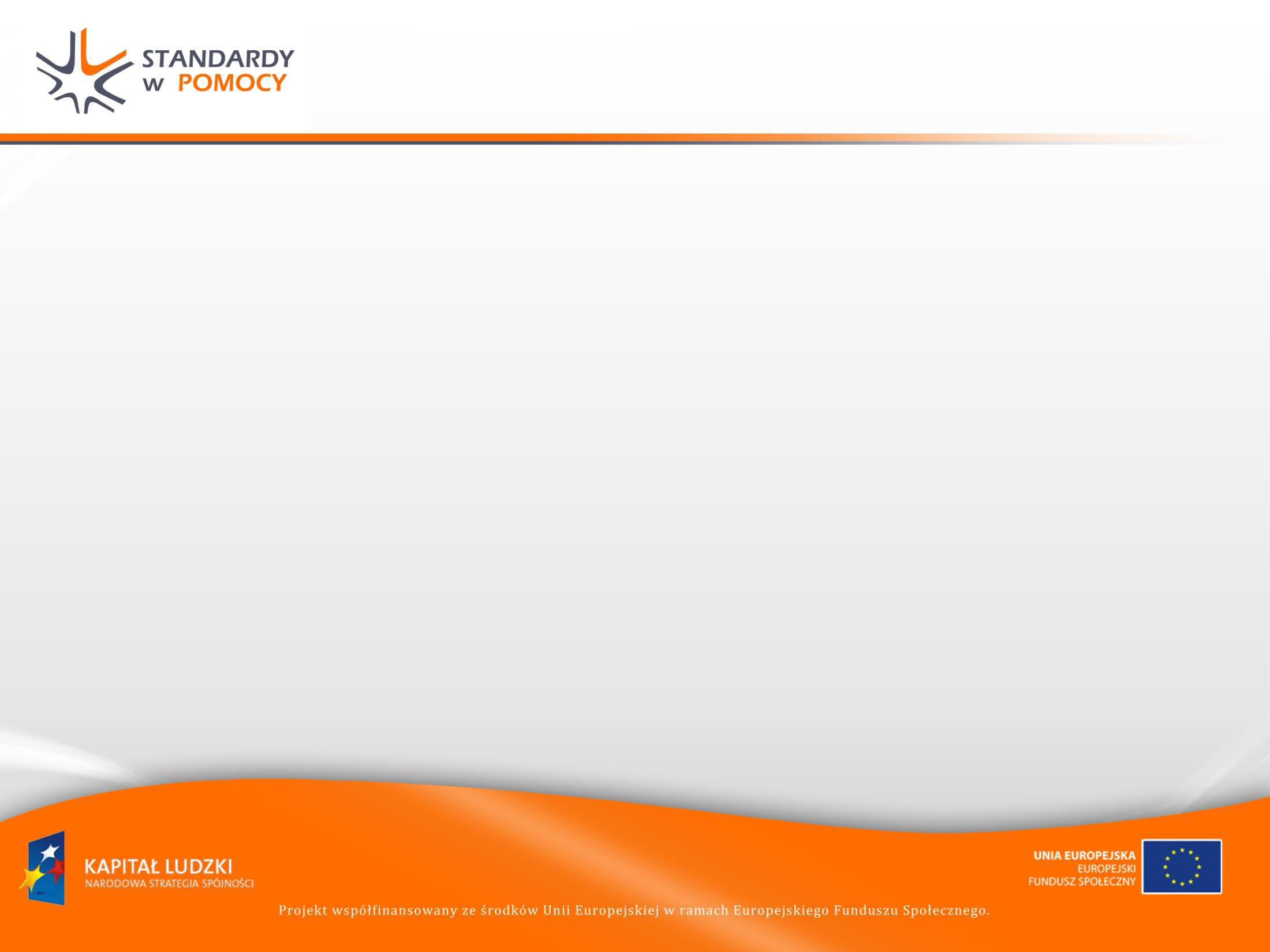 usługi opiekuńcze dla osób starszych świadczone     w miejscu zamieszkania
Usługi opiekuńcze to świadczenie niepieniężne z pomocy społecznej, obejmujące pomoc                                 w zaspokajaniu codziennych potrzeb życiowych 
opiekę higieniczną, 
zaleconą przez lekarza pielęgnację 
oraz  (w miarę możliwości)
zapewnienie kontaktów z otoczeniem osobie starszej, która w  tym zakresie wymaga pomocy innych osób. 

       Wymiar i zakres usług opiekuńczych uzależniony jest od :
stanu zdrowia osoby starszej,
 jej sytuacji rodzinnej i materialnej, 
sprawności psychofizycznej 
jak również 
możliwości wsparcia   i udzielenia pomocy ze strony rodziny i środowiska
             Usługi opiekuńcze mogą być świadczone przez instytucje pomocy społecznej lub inne instytucje działające na rzecz osób starszych wymagających takiej pomocy jak również wyspecjalizowane organizacje pozarządowe oraz podmioty komercyjne.
7
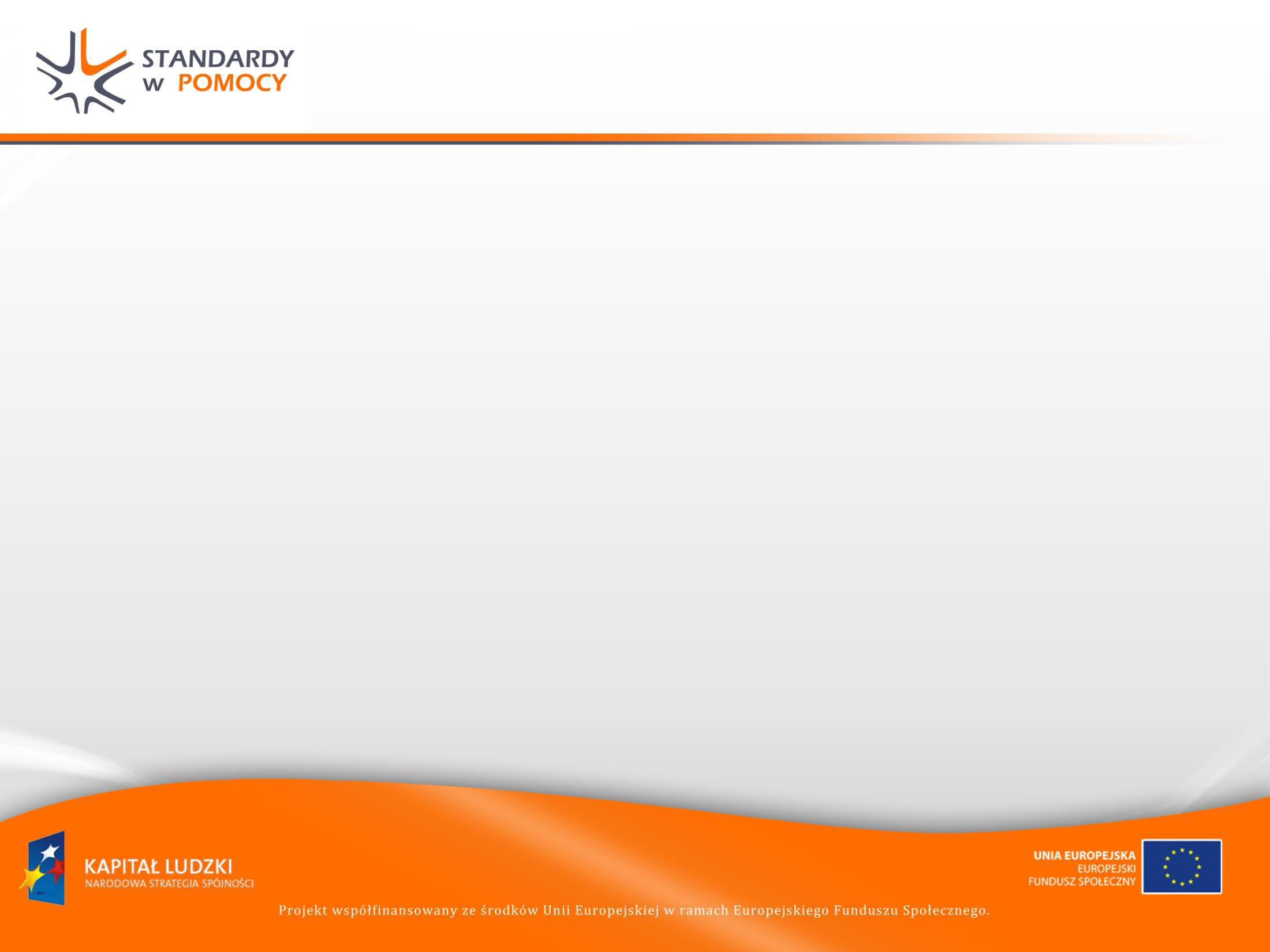 usługi opiekuńcze dla osób starszych świadczone  w miejscu zamieszkania
Cel usług opiekuńczych świadczonych dla osób starszych w miejscu zamieszkania


      Umożliwienie osobom starszym dalszego                         (jak najdłuższego) funkcjonowania   w swoim dotychczasowym środowisku, mimo doświadczanych ograniczeń w samodzielnym zaspokajaniu podstawowych i niezbędnych potrzeb oraz barier                     w integracji ze środowiskiem.
8
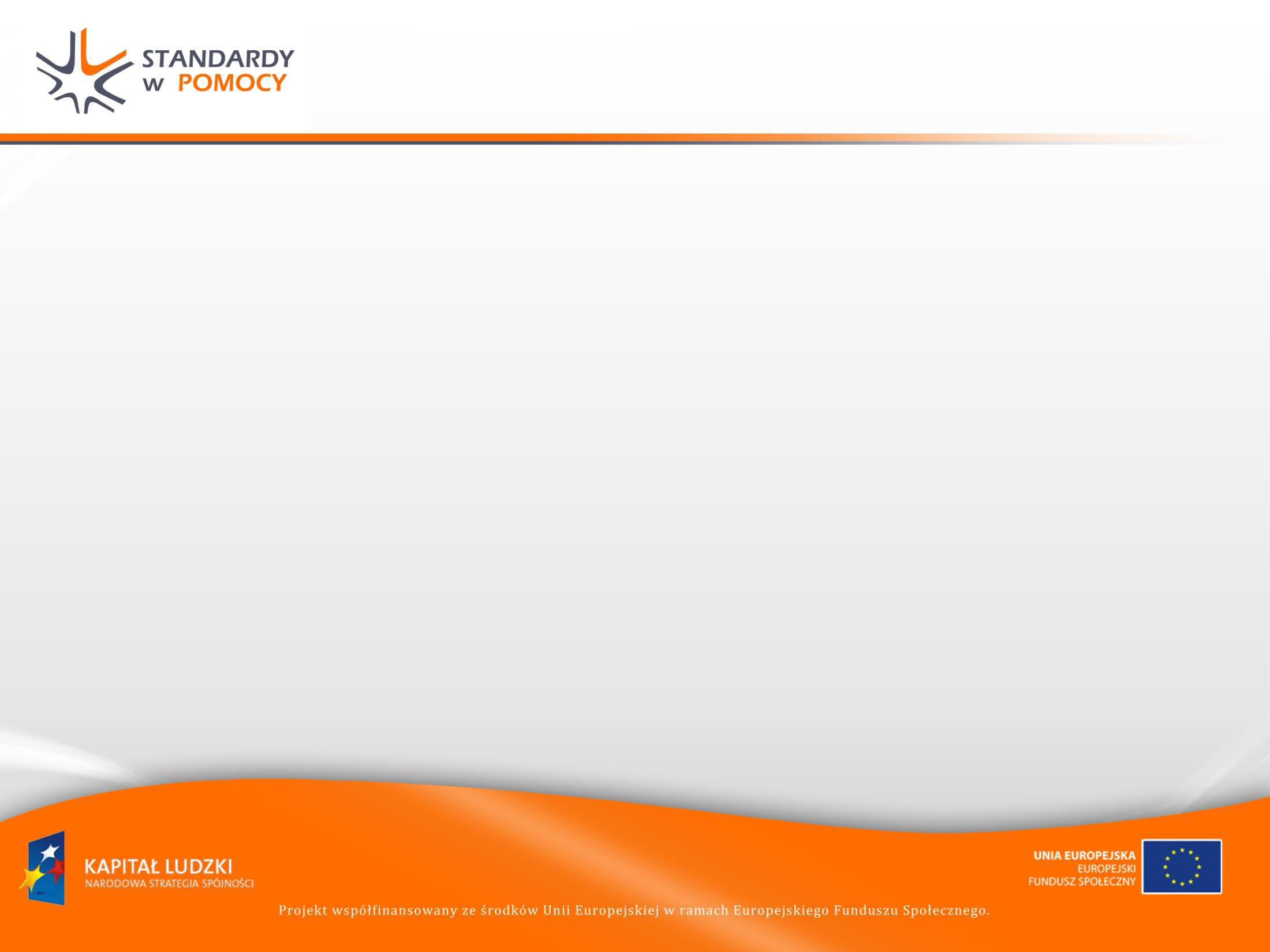 usługi opiekuńcze dla osób starszych świadczone  w miejscu  zamieszkania
Poprzez odpowiednie wsparcie zapewniane osobie starszej w  formie usług opiekuńczych ograniczenia oraz bariery powinny być niwelowane, przyczyniając się do  zachowania (mimo postępującego procesu starzenia) lub podnoszenia poziomu jej życia. 

      Świadczenie  usług w sposób zorganizowany adekwatnie do rozpoznanych potrzeb powinno zawsze zakładać:

 partycypację osoby starszej w wykonywaniu poszczególnych czynności wchodzących  w zakres usług (charakter wspierająco - aktywizujący, ale nie wyręczający) 
ścisłą współpracę w realizacji usług z najbliższym otoczeniem osoby starszej (zgodnie z zasadą pomocniczości).
9
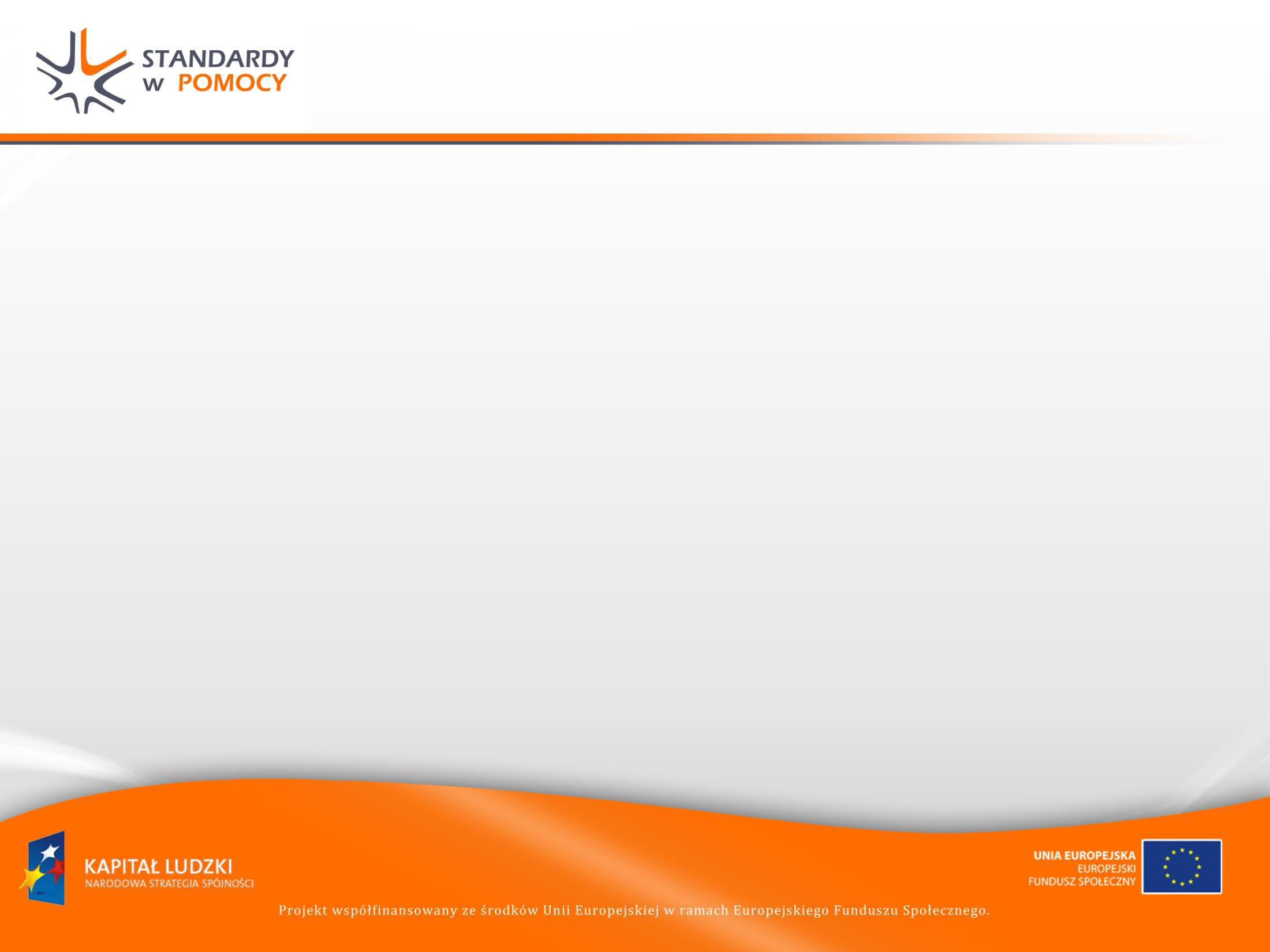 usługi opiekuńcze dla osób starszych świadczone  w miejscu zamieszkania
Efektem usług opiekuńczych o odpowiedniej jakości jest:

podtrzymanie lub poprawa sprawności fizycznej osoby starszej, jej dobra kondycja psychiczna oraz integracja ze społecznością w stopniu adekwatnym do indywidualnych możliwości i potrzeb utrzymanie stabilnego stanu zdrowia
uniknięcie powikłań związanych z hospitalizacją, długotrwałą lub przewlekłą chorobą
uniknięcie powikłań wynikających z długotrwałego unieruchomienia (odparzenia, odleżyny, przykurcze, powikłania układu oddechowego, pokarmowego, krążenia)   
kompensowanie ograniczonej zdolności do samodzielnego poruszania się przy pomocy osoby drugiej
poprawa samopoczucia
podtrzymanie lub zwiększenie samodzielności
podtrzymanie lub zwiększenie aktywności
zmniejszenie izolacji społecznej
10
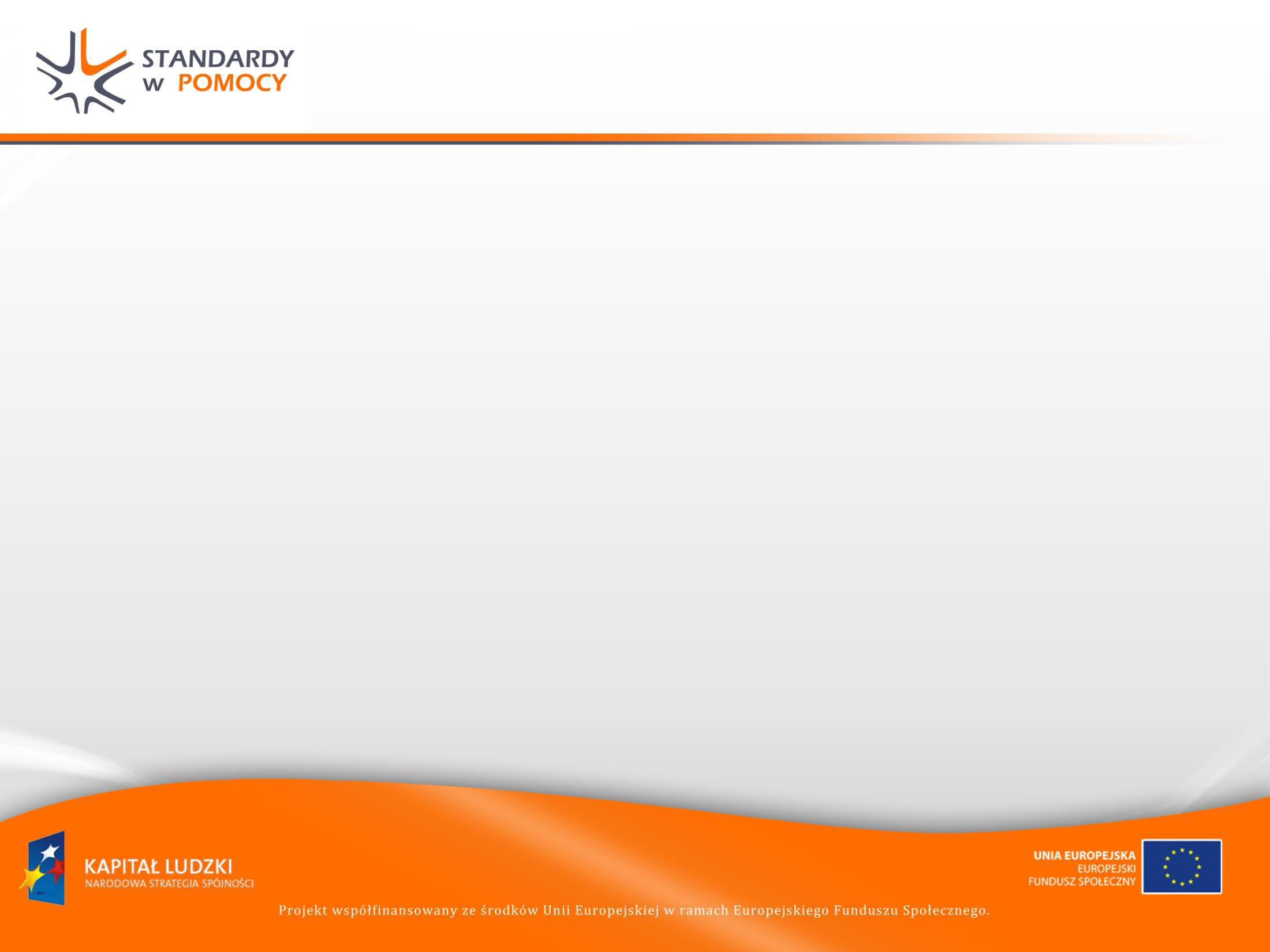 usługi opiekuńcze dla osób starszych świadczone   w miejscu zamieszkania
2. ZAKRES USŁUG OPIEKUŃCZYCH
11
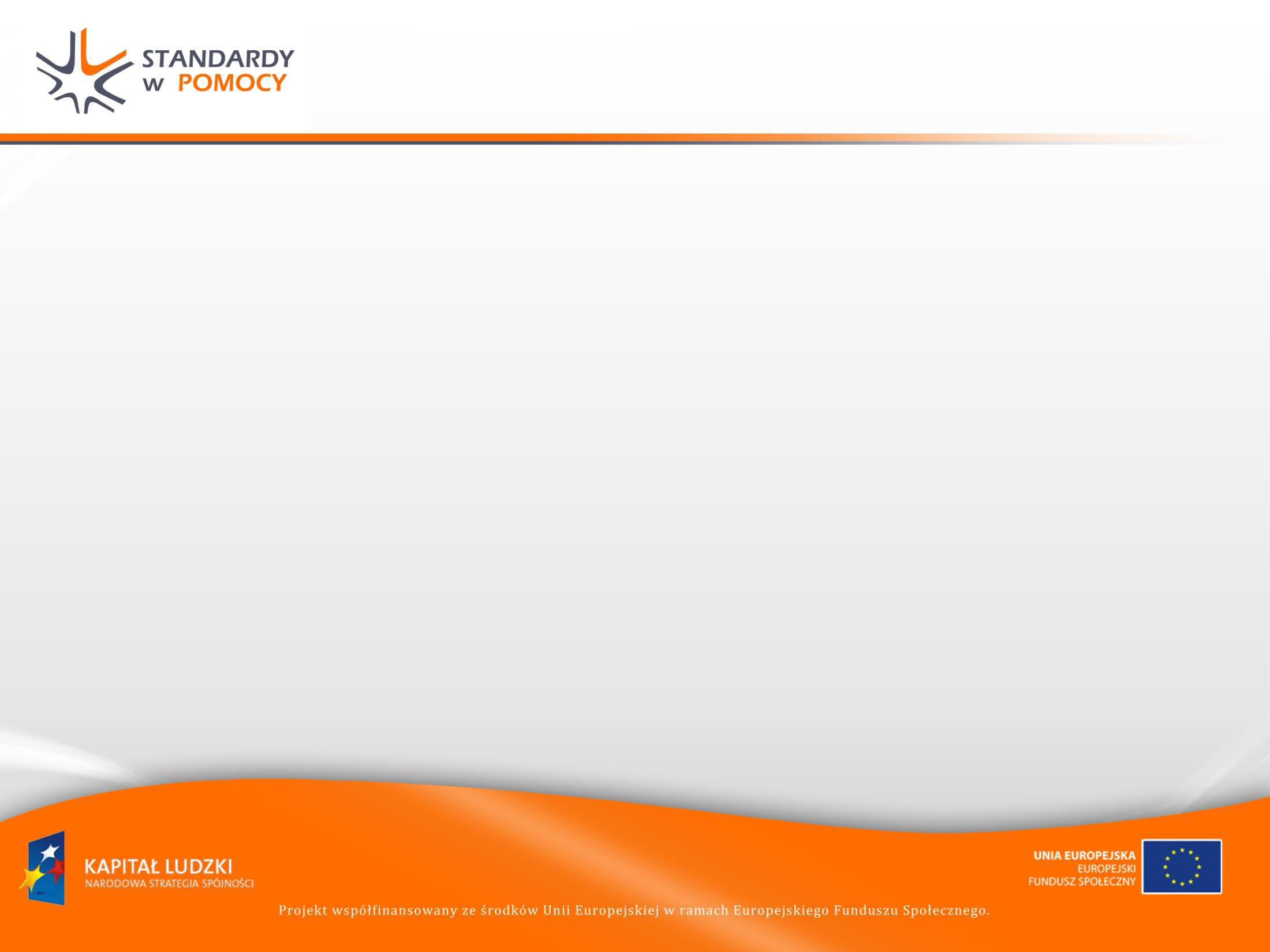 usługi opiekuńcze dla osób starszych świadczone  w miejscu zamieszkania
Zakres przestrzenny 
       Usługi opiekuńcze są organizowane i świadczone przez gminę na jej terenie (jako zadanie własne gminy z zakresu pomocy społecznej o charakterze obowiązkowym). Realizacja usług opiekuńczych odbywa się w miejscu zamieszkania osoby starszej i w jej najbliższym otoczeniu.


Zakres podmiotowy 
      Wsparcie w formie usług opiekuńczych przysługuje starszej osobie samotnej, która wymaga pomocy innych osób, a jest jej pozbawiona mimo wykorzystania własnych uprawnień, zasobów
       i możliwości.  
  starszej osobie samotnie gospodarującej, gdy wymaga pomocy innych osób, a wspólnie niezamieszkujący małżonek, wstępni, zstępni nie mogą takiej pomocy zapewnić, wykorzystując swe uprawnienia, zasoby i możliwości
 osobie starszej w rodzinie, gdy wymaga pomocy innych osób, a rodzina nie może zapewnić odpowiedniej pomocy z uzasadnionej przyczyny, wykorzystując swe uprawnienia, zasoby                             i możliwości.
12
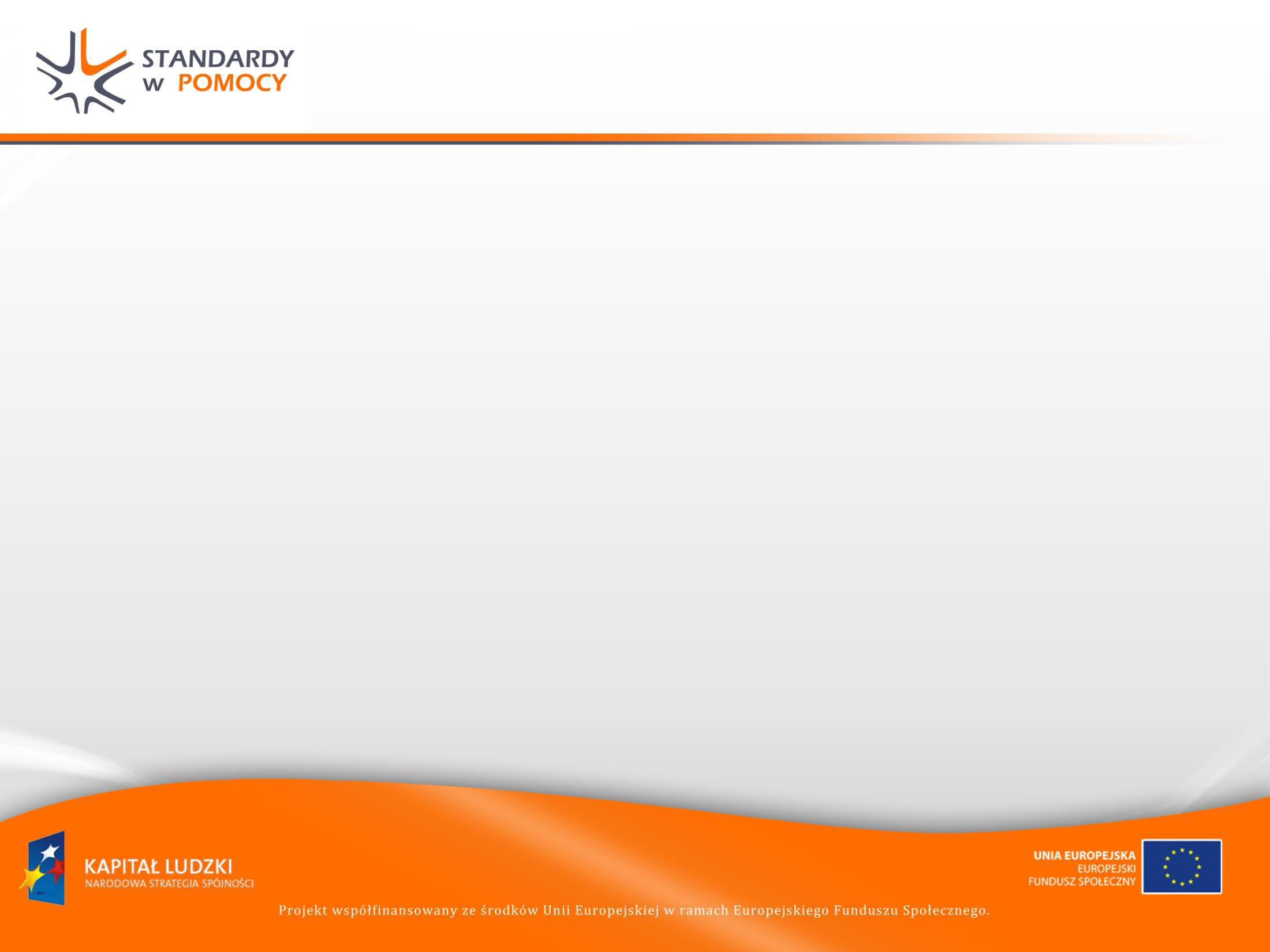 usługi opiekuńcze dla osób starszych świadczone   miejscu zamieszkania
procedura czynności dotyczących przyznawania i ustalania odpłatności za usługi opiekuńcze 

wniosek , czynności pracowników OPS, niezbędne dokumenty
analiza- diagnoza – propozycja planu pomocy
przy ustalaniu wymiaru godzin i zakresu świadczonych usług opiekuńczych pracownik socjalny powinien uwzględnić w szczególności:
zakres przyznanych usług powinien wynikać ze stanu zdrowia osoby starszej oraz jej sytuacji rodzinnej. 

zakres rzeczowy 
       obejmuje różnorodne czynności o charakterze wspomagającym, opiekuńczym  i pielęgnacyjnym, które mogą być przyznawane i świadczone osobom starszym wymagającym pomocy w zaspokajaniu codziennych potrzeb życiowych, opiece higienicznej, pielęgnacji i utrzymywaniu kontaktów z otoczeniem
13
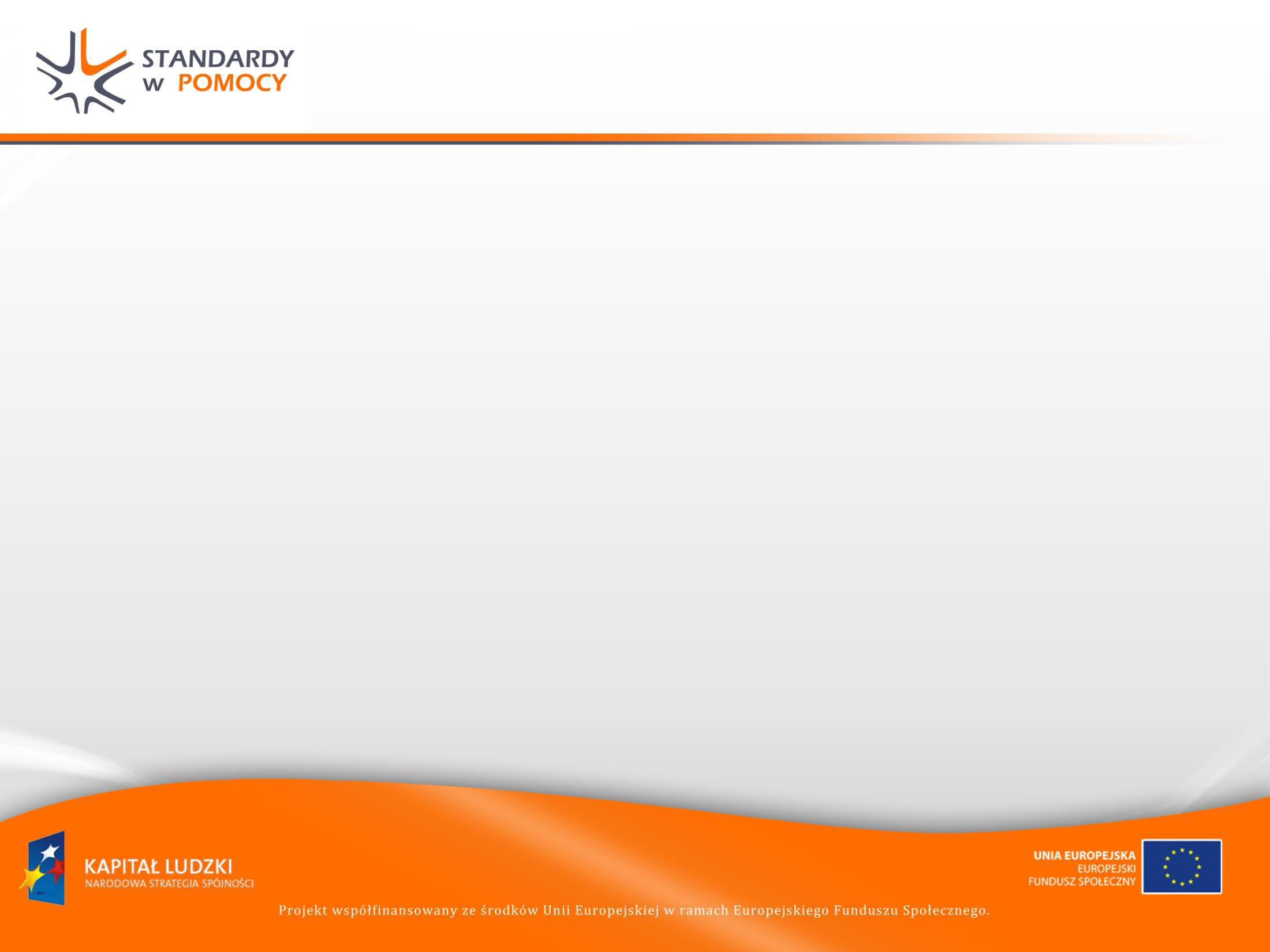 usługi opiekuńcze dla osób starszych świadczone  w miejscu zamieszkania
Obowiązkowy zakres czynnościowy
 Przyznając usługi opiekuńcze osobie starszej ośrodek pomocy społecznej ustala indywidualny zakres usług ze wskazaniem konkretnych czynności, biorąc pod uwagę:

konieczność zaspokojenia niezbędnych potrzeb,  
inne potrzeby osoby starszej, odpowiadające celom i mieszczące się  w możliwościach pomocy społecznej,
sytuację socjalno - bytową i rodzinną osoby starszej (np. osoba samotna),
możliwości wykorzystania uprawnień i zasobów osoby starszej i jej otoczenia (np. pomoc sąsiedzka, wolontariat).
14
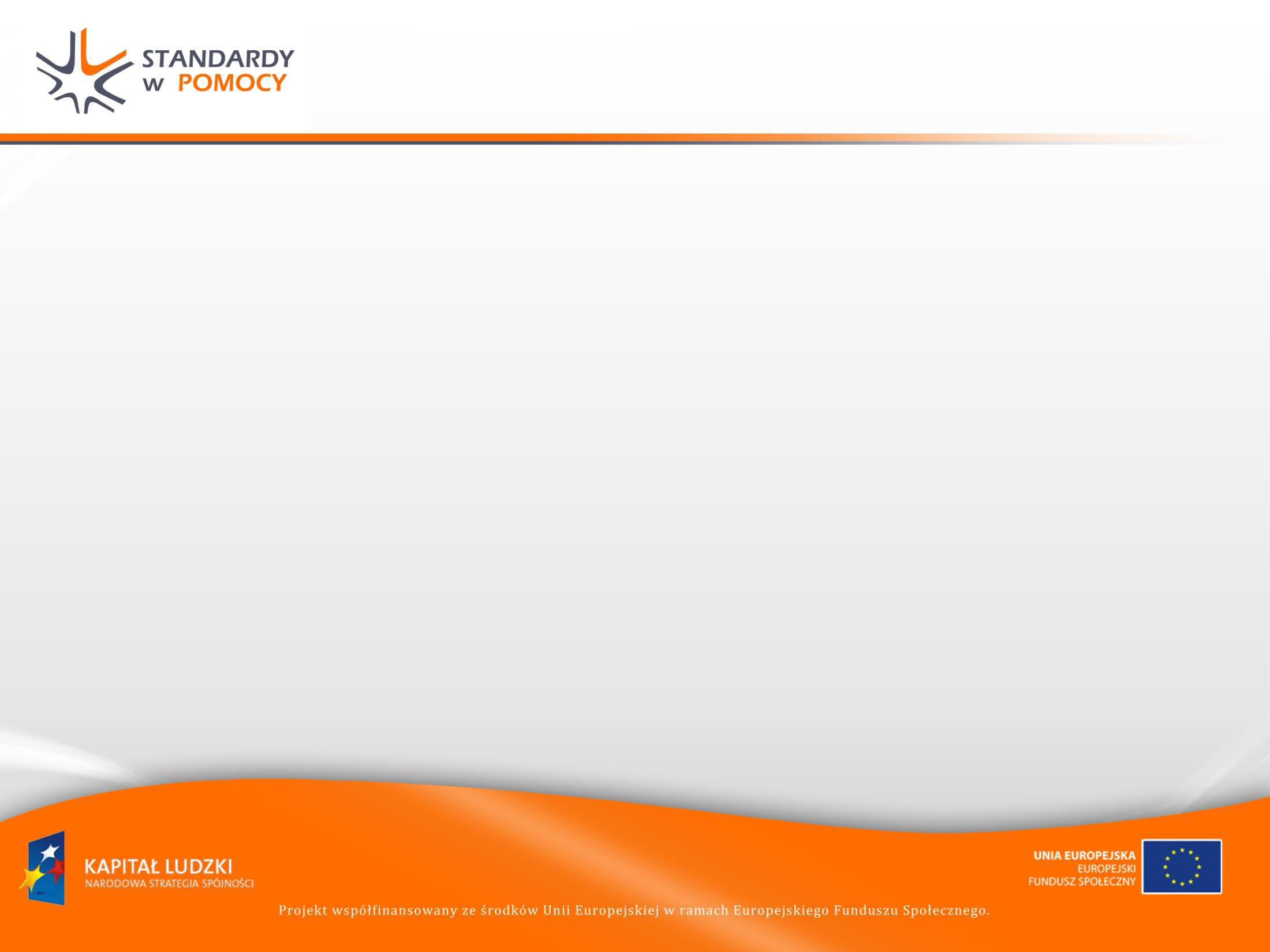 usługi opiekuńcze dla osób starszych świadczone  w miejscu zamieszkaniaobowiązkowy zakres czynnościowy:
Pomoc w zaspokajaniu codziennych potrzeb życiowych: 
czynności żywieniowe: 
czynności gospodarcze:
 czynności organizacyjne: 
Inne czynności wynikające     z indywidualnych potrzeb osoby starszej

2.  Opieka higieniczna:
czynności pielęgnacyjne: 
zmiana bielizny osobistej              i pościelowej 
słanie łóżka
inne czynności wynikające                z uzasadnionych indywidualnych potrzeb osoby starsze
3. Pielęgnacja zalecona przez lekarza:
czynności pielęgnacyjne
podawanie leków drogą doustną, doodbytniczą, wziewną (inhalacje) lub przez skórę (wcieranie)
mierzenie temperatury, ciśnienia, poziomu cukru itp.
inne czynności wynikające                                         z    indywidualnych zaleceń lekarskich

4. Zapewnienie kontaktów                                 z otoczeniem:
15
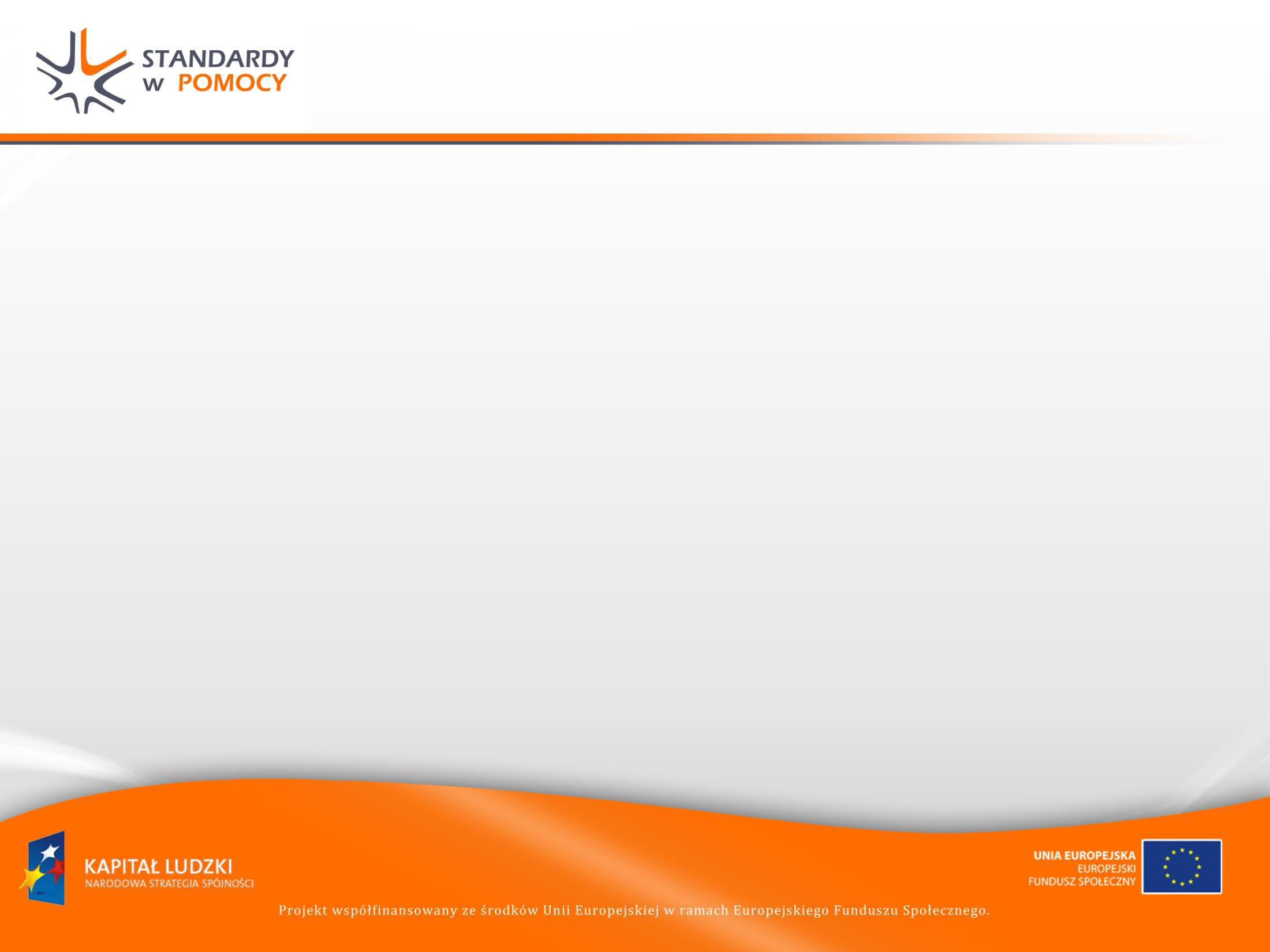 usługi opiekuńcze dla osób starszych świadczone   w miejscu zamieszkania
Przykładowe czynności w wersji optymalnej (katalog otwarty, uzależniony od możliwości zarówno organizatora, jak i osoby starszej oraz jej otoczenia)

utrzymanie w czystości otoczenia osoby starszej, w tym ciężkie prace porządkowe (np. trzepanie dywanów, mycie glazury, mycie klatki schodowej, mycie lamp  i żyrandoli, sprzątanie przynależnych pomieszczeń użytkowych, ogródków) 
transport specjalistyczny, np. dojazd na wizytę lekarską
usługi fryzjerskie, manicure i pedicure
usługi kosmetyczne
zabiegi relaksujące
organizacja czasu wolnego
towarzyszenie osobie starszej (wspólne wyjścia do teatru, kina, na koncerty, wyjazdy)
opieka nad zwierzętami domowymi. 
instruktaż pielęgnacyjny wraz z zasadami bezpiecznego przemieszczania
trening dietetyczny i porady dietetyczne
trening ekonomiczny
porady psychologa dla rodziny,  (jak wspierać i rozumieć osobę starszą )
porady ergonomiczne, czyli jak zaplanować mieszkanie dla osoby starszej
16
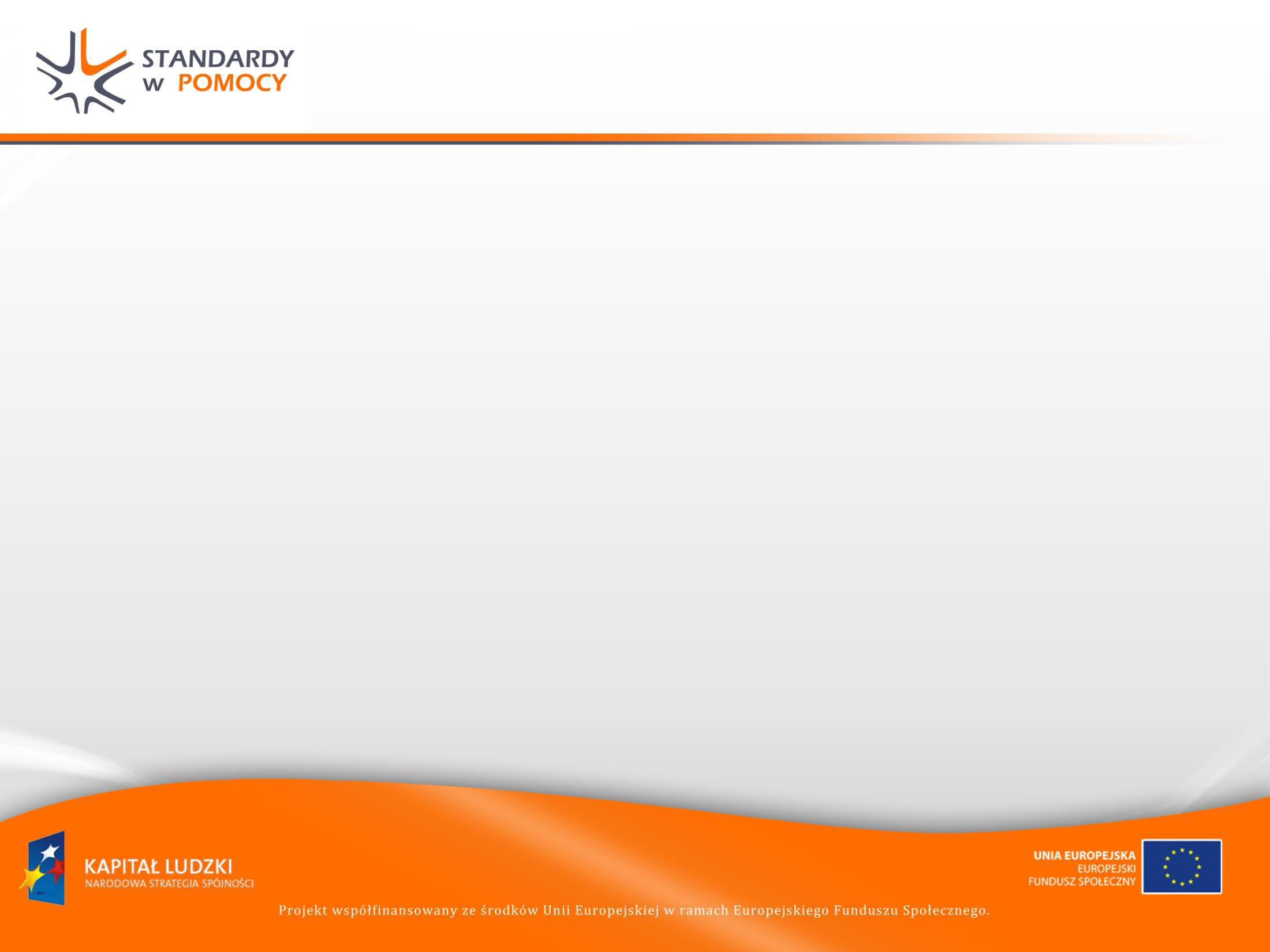 usługi opiekuńcze dla osób starszych świadczone   w miejscu zamieszkania
UWAGA !
 Osoba świadcząca usługi musi unikać sytuacji, gdy tylko ona jest stroną aktywną, wyręczając bądź wręcz eliminując świadomy wysiłek i jakąkolwiek samodzielność osoby starszej. 
Bardzo ważnym aspektem pracy jest świadomość istnienia różnorodnych zagrożeń, co powinno mieć odzwierciedlenie we wszystkich czynnościach opiekuńczych.
 Osoba świadcząca usługi jest zobowiązana dbać nie tylko o bezpieczeństwo osoby starszej, ale również o własne. Ma prawo odmówić wykonania czynności zagrażającej jej zdrowiu

W materiałach podane są porady praktyczne (np. zasady przemieszczania i układania osoby starszej obłożnie chorej ,organizacja czasu, komunikacja )
17
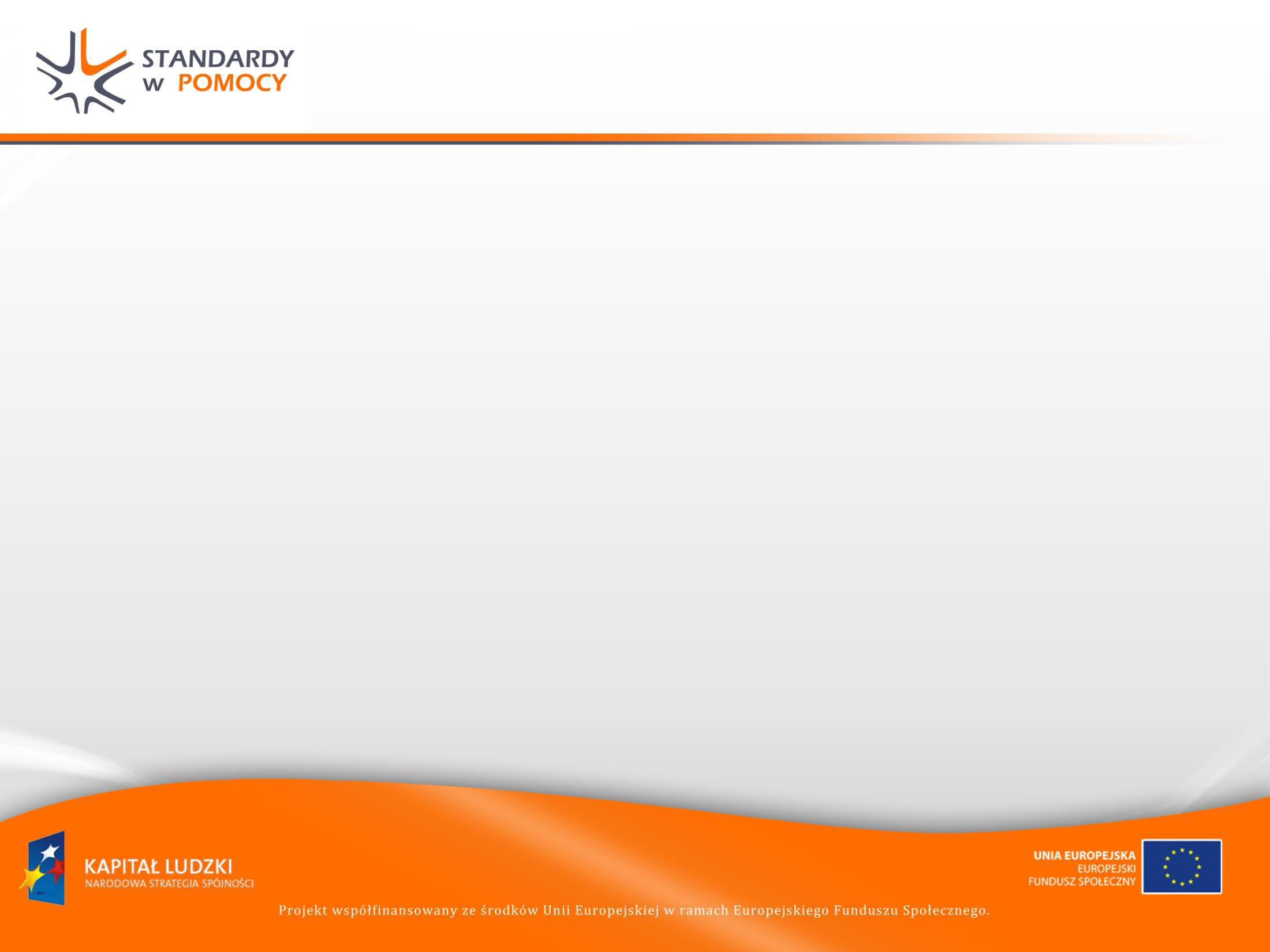 usługi opiekuńcze dla osób starszych świadczone  w miejscu zamieszkania
Przykładowa sekwencja usługi:– opieka higieniczna / czynności pielęgnacyjne / utrzymanie higieny – mycie ciała, mycie głowy, kąpiel ( dla 4 profili OS – OS niezdolna/zdolna do poruszania się :1.samotna lub samotnie gospodarująca, 2. w rodzinie,)
Sekwencja czynności wykonywanych przez osobę świadczącą usługę:
przygotowanie łazienki lub stanowiska do wykonania czynności - wietrzenie pomieszczenia, uregulowanie temperatury otoczenia i wody, skompletowanie przyborów (środki myjące                               i pielęgnacyjne, ręczniki), przygotowanie czystej bielizny / pościeli
przygotowanie osoby starszej do wykonania czynności
umycie rąk i założenie jednorazowych rękawiczek
mycie ciała osoby starszej (należy zmieniać wodę do mycia zawsze, gdy jest brudna lub zbyt chłodna):
twarz, uszy, szyja
klatka piersiowa
pachy i kończyny górne
brzuch (w tym pępek)
plecy i pośladki
krocze
kończyny dolne
wytarcie lub osuszenie skóry i uszu, czesanie,
natłuczenie skóry - w zależności od potrzeb
ubranie osoby starszej w czystą odzież i zapewnienie odpowiedniej bezpiecznej pozycji ciała 
posprzątanie stanowiska pracy
umycie rąk
18
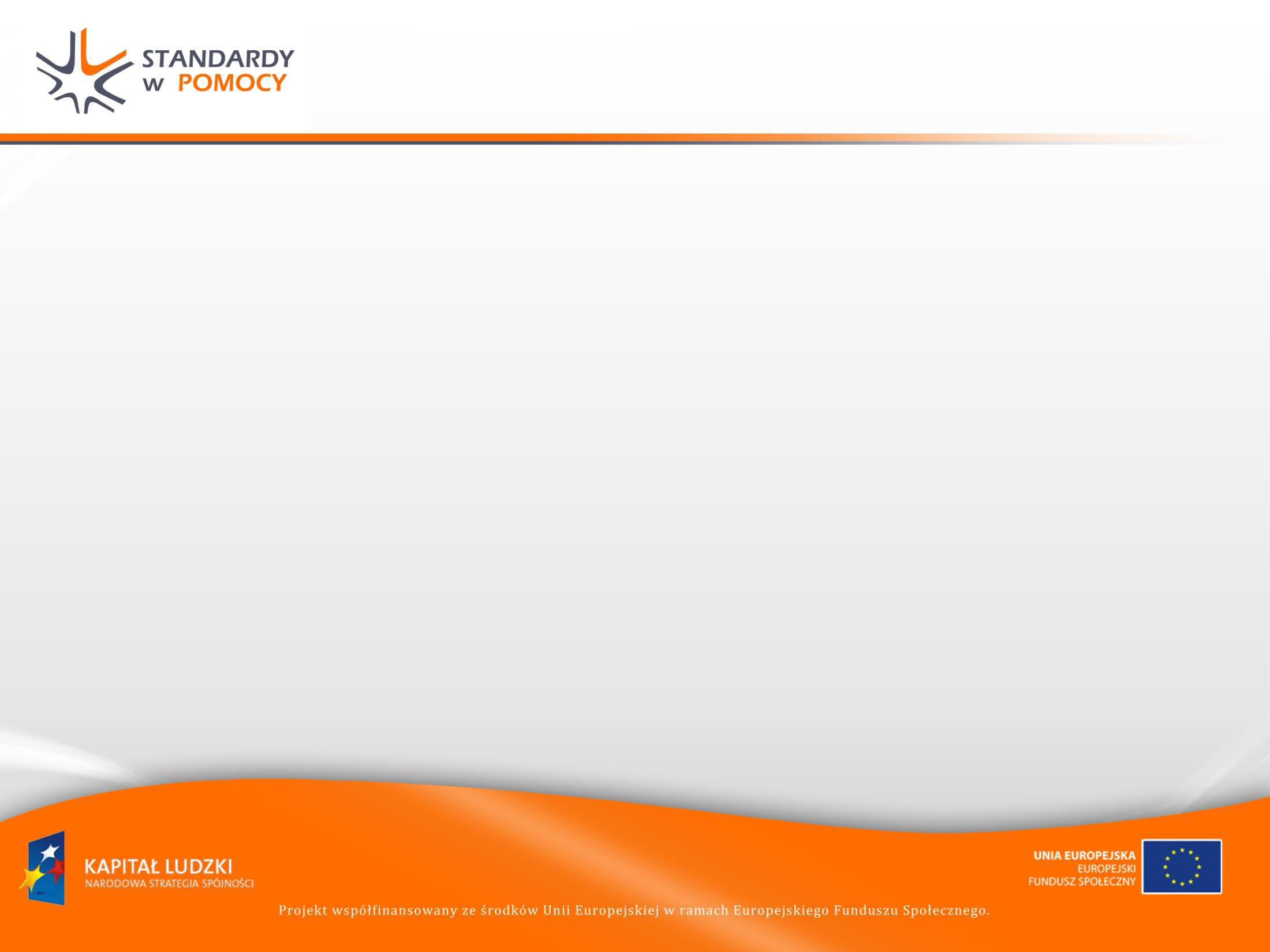 usługi opiekuńcze dla osób starszych świadczone   w  miejscu zamieszkania
3. PROPONOWANE NARZĘDZIA
19
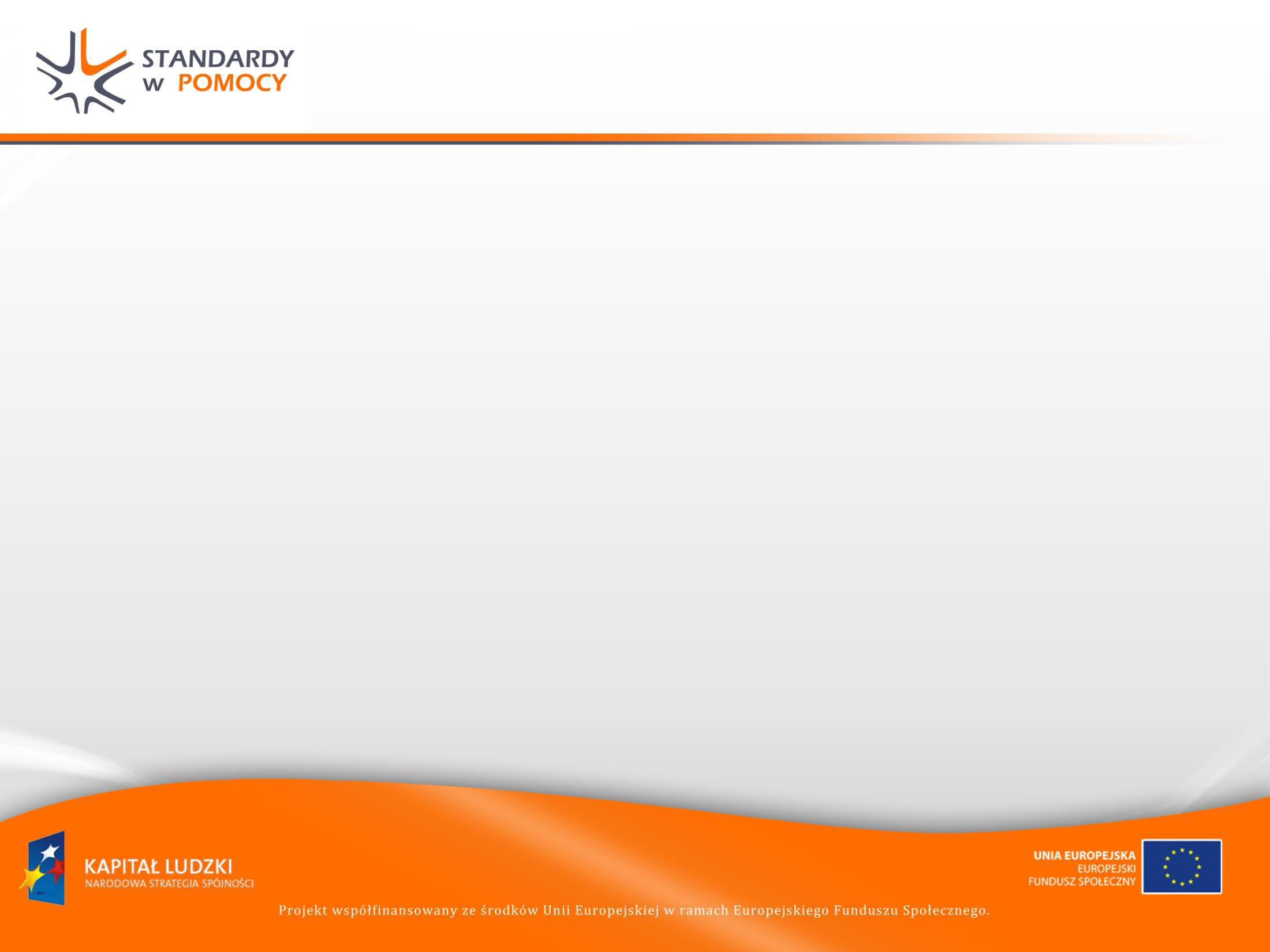 usługi opiekuńcze dla osób starszych świadczone  w miejscu zamieszkania
1.   W fazie diagnozy i przyznania usług opiekuńczych:
zaświadczenie lekarskie kierowane do OPS celem przyznania usług opiekuńczych  - niezbędny załącznik do wywiadu środowiskowego, brak ujednoliconego wzoru tego dokumentu (załącznik 1)
indywidualny zakres usług opiekuńczych – dokument sporządzany przez pracownika socjalnego     z udziałem osoby starszej oraz realizatora usługi, po jednym egzemplarzu dla każdej ze stron (załącznik 2)

2. W fazie realizacji usługi:
harmonogram świadczenia usług opiekuńczych – dokument służący planowaniu i weryfikacji czasu pracy osób świadczących usługę (załącznik 3)
karta pracy osoby świadczącej usługi – dokument stanowiący ewidencję czasu pracy osoby świadczącej usługi (załącznik 4)
dziennik czynności opiekuńczych – dokument stanowiący ewidencję wykonywanych czynności opiekuńczych, w tym rozliczeń finansowych z osobą starszą, np. w związku   z dokonanymi zakupami lub opłatą rachunków - wklejanie paragonów, potwierdzonych przez osobę starszą  (załącznik 5) 

3.W fazie monitoringu i ewaluacji realizacji usługi:
formularz oceny realizacji usług opiekuńczych (załącznik 6) 
ankieta monitorująca (załącznik  7)
20
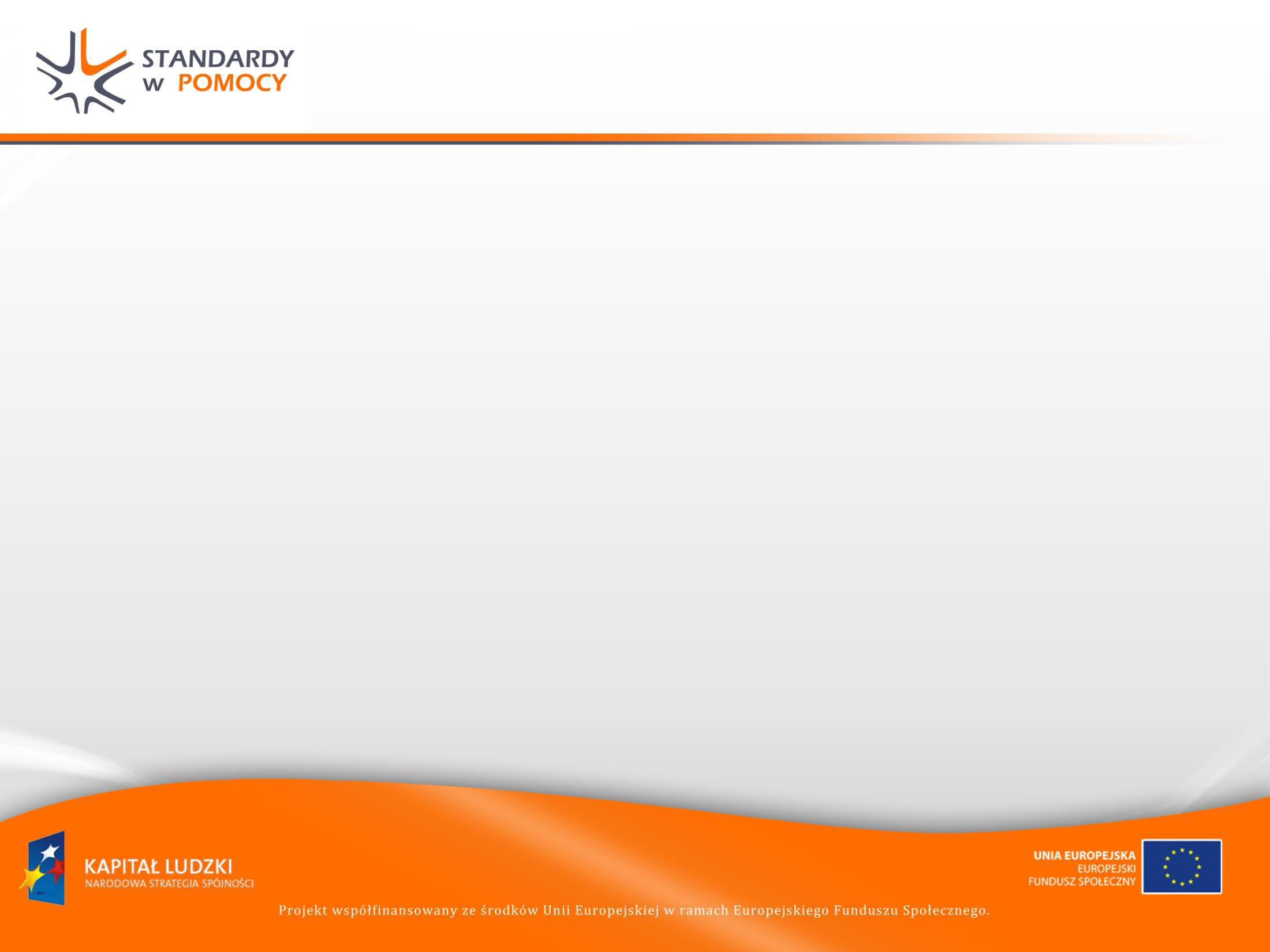 usługi opiekuńcze dla osób starszych świadczone   w miejscu zamieszkania
4.  WARUNKI REALIZACJI USŁUGI
21
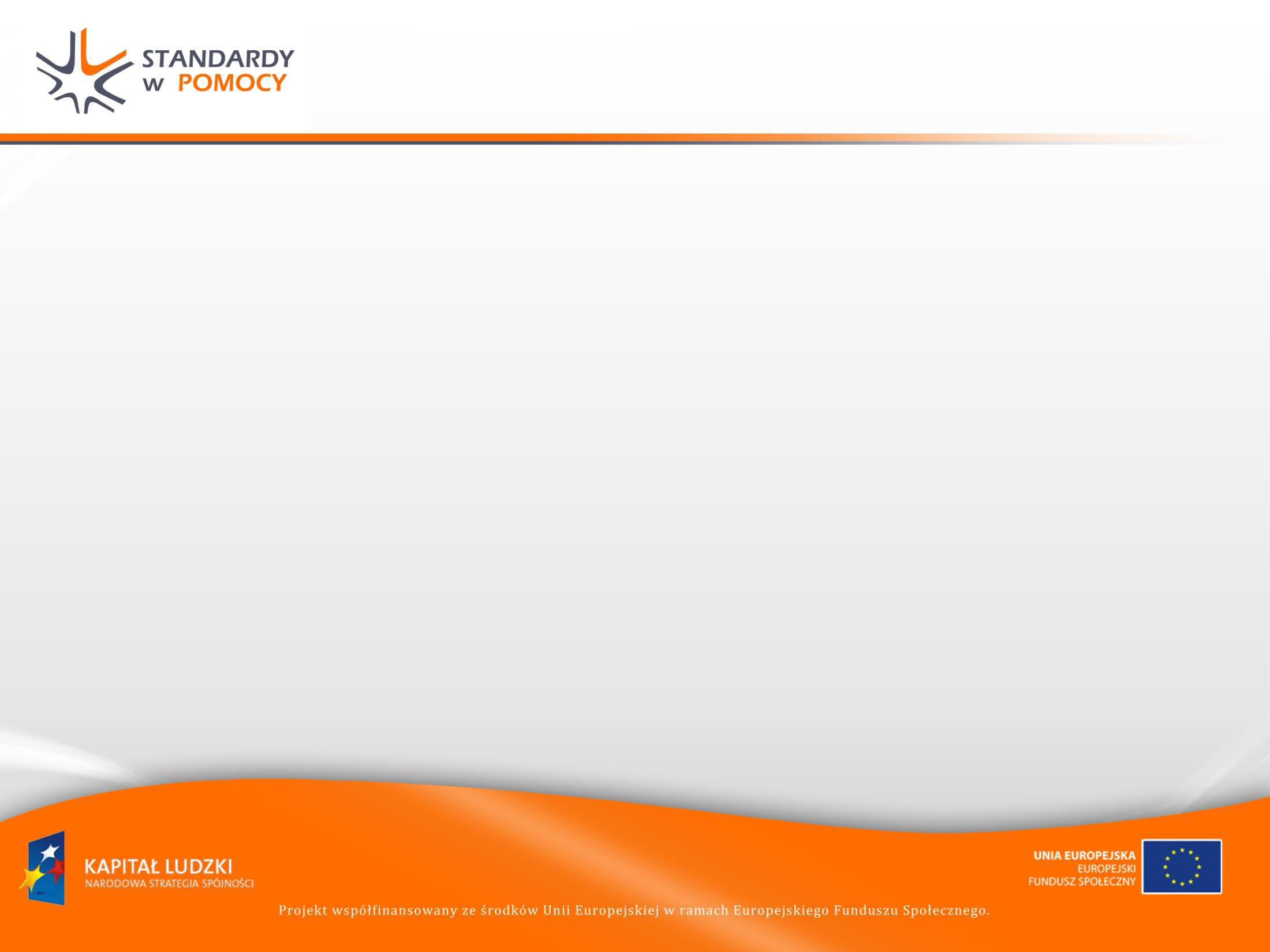 usługi opiekuńcze dla osób starszych świadczone  w miejscu zamieszkania
Warunki materialne 
dla standardu podstawowego:
stan sanitarny lokalu umożliwiający świadczenie usług opiekuńczych
wyposażenie niezbędne do wykonania zleconych czynności opiekuńczych,  w szczególności:
podstawowe sprzęty gospodarstwa domowego
miska, myjka, ręczniki, rękawiczki
środki czystości i przybory toaletowe 
środki kosmetyczne, materiały higieniczne, preparaty pielęgnacyjne
niezbędne środki pomocnicze, w tym pieluchomajtki, wkładki urologiczne, podkłady zabezpieczające pościel i łóżko
 ponadto dla standardu optymalnego:
Zaleca się, aby mieszkanie było wyposażone w przedmioty/sprzęt wspomagający lub ułatwiający wykonywanie czynności usługowych oraz zwiększający bezpieczeństwo zarówno osoby korzystającej z usług jak i je świadczącej ( wg potrzeb) np.:
prysznic lub spad łazienkowy z uchwytami zabezpieczającymi przed upadkiem
podnośnik
krzesło sanitarne
umywalka z uchwytami, zawieszona na wysokości umożliwiającej osobie siedzącej na     wózku inwalidzkim dokonywanie czynności higienicznych
odpowiednio umocowane lustro, podręczna półka na przybory toaletowe
22
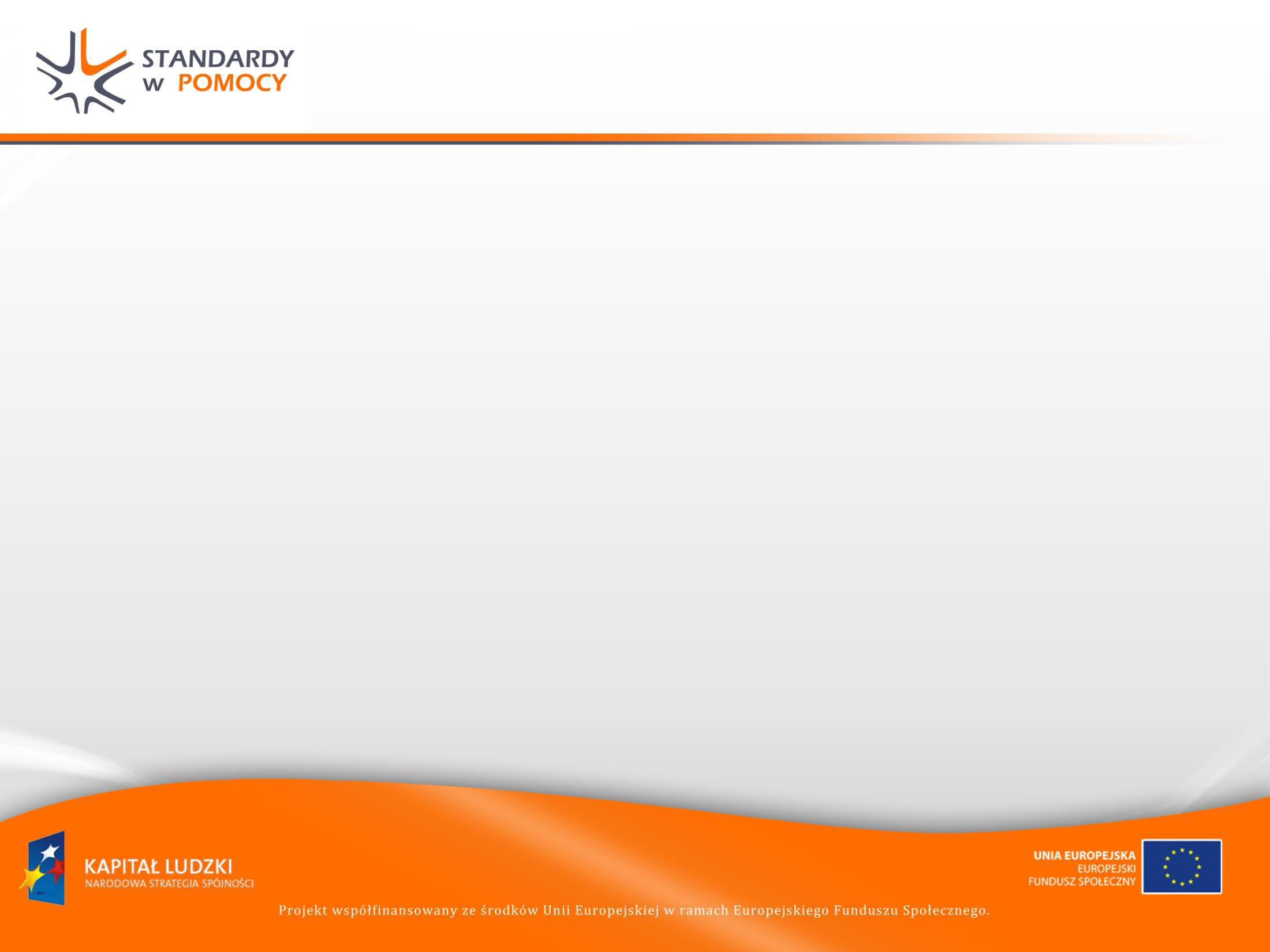 usługi opiekuńcze dla osób starszych świadczone  w miejscu zamieszkania
Warunki żywieniowe 

 w  miarę swoich możliwości osoba starsza powinna spożywać posiłki i napoje samodzielnie siedząc przy stole
w zależności od rodzaju niesprawności należy stosować sprzęt pomocniczy: specjalistyczne kubki, pojniki, serwetki gumowe, stoliki przyłóżkowe, sztućce mające kształty dostosowane do  potrzeb osób z przykurczami lub porażeniami dłoni. 
       Na ich trzonki mogą być nakładane nasadki kompensujące nieumiejętność wykonania precyzyjnego chwytu. 
przy udzielaniu pomocy opiekunka stosować powinna zasadę aktywizującą (bez zbędnego wyręczania), polegającą na wzmacnianiu samodzielności podopiecznego i w efekcie jego niezależności oraz indywidualnego podejścia do osoby starszej. 
w przypadku osób samotnych wskazane jest, aby określony w decyzji czas pracy opiekunki podzielony był na dwa lub trzy wejścia do osoby starszej np. w porze śniadania, obiadu i kolacji (najlepiej przez co najmniej dwie opiekunki)
23
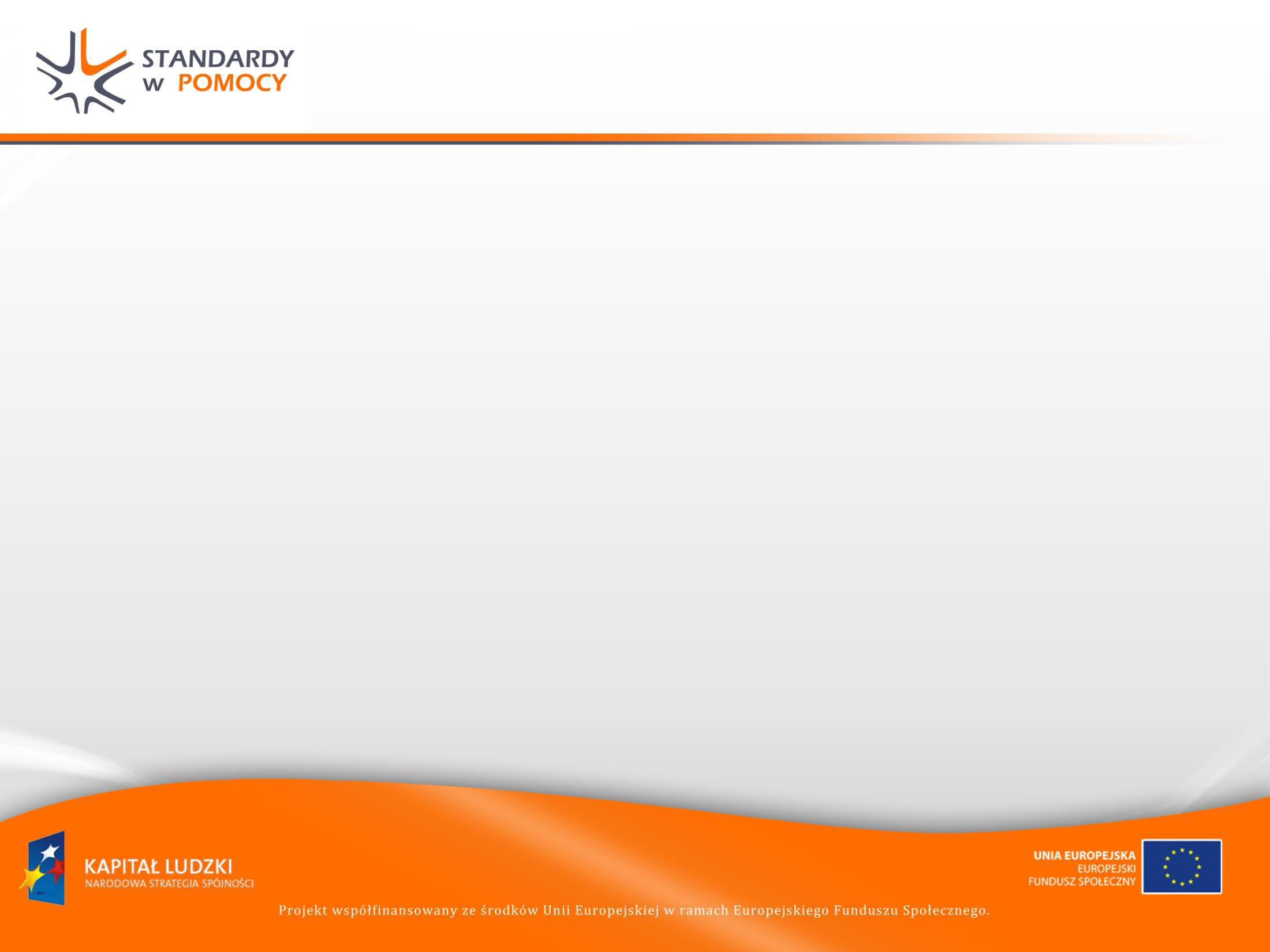 usługi opiekuńcze dla osób starszych świadczone   w miejscu zamieszkania
Wymagania dotyczące świadczenia usług (również przez podmioty niepubliczne)
 wymogi wobec podmiotu realizującego usługi 
Wymogi wobec osoby realizującej usługi

Kwalifikacje  realizatorów usług
wszystkie osoby świadczące usługi powinny podlegać tym samym zasadom dotyczącym kwalifikacji. 
przedmiotem standaryzacji są usługi opiekuńcze, a nie usługi sprzątania, prania, zaś opiekunka to nie sprzątaczka / praczka. 
usługi opiekuńcze, zgodnie z zapisami standardu, to POMOC osobie starszej w różnego rodzaju czynnościach (nie wyręczanie). 
dla prawidłowej realizacji usług opiekuńczych konieczne jest więc nie tylko utrzymanie czystości                           ( pomieszczeń i podopiecznego), ale także  znajomość zasad  udzielania pierwszej pomocy, wiedzy na temat schorzeń i ich objawów, typowych  zachowań osób starszych i niepełnosprawnych oraz ich ograniczeń.
 wiele czynności może być wykonywanych w ramach pomocy sąsiedzkiej lub wolontariatu –  w takim przypadku osoba je wykonująca nie jest zobowiązana do posiadania stosownych kwalifikacji. Rolą pracownika socjalnego jest diagnoza środowiska oraz podjęcie pracy socjalnej w obszarze animowania działań środowiska lokalnego na rzecz  osoby starszej
24
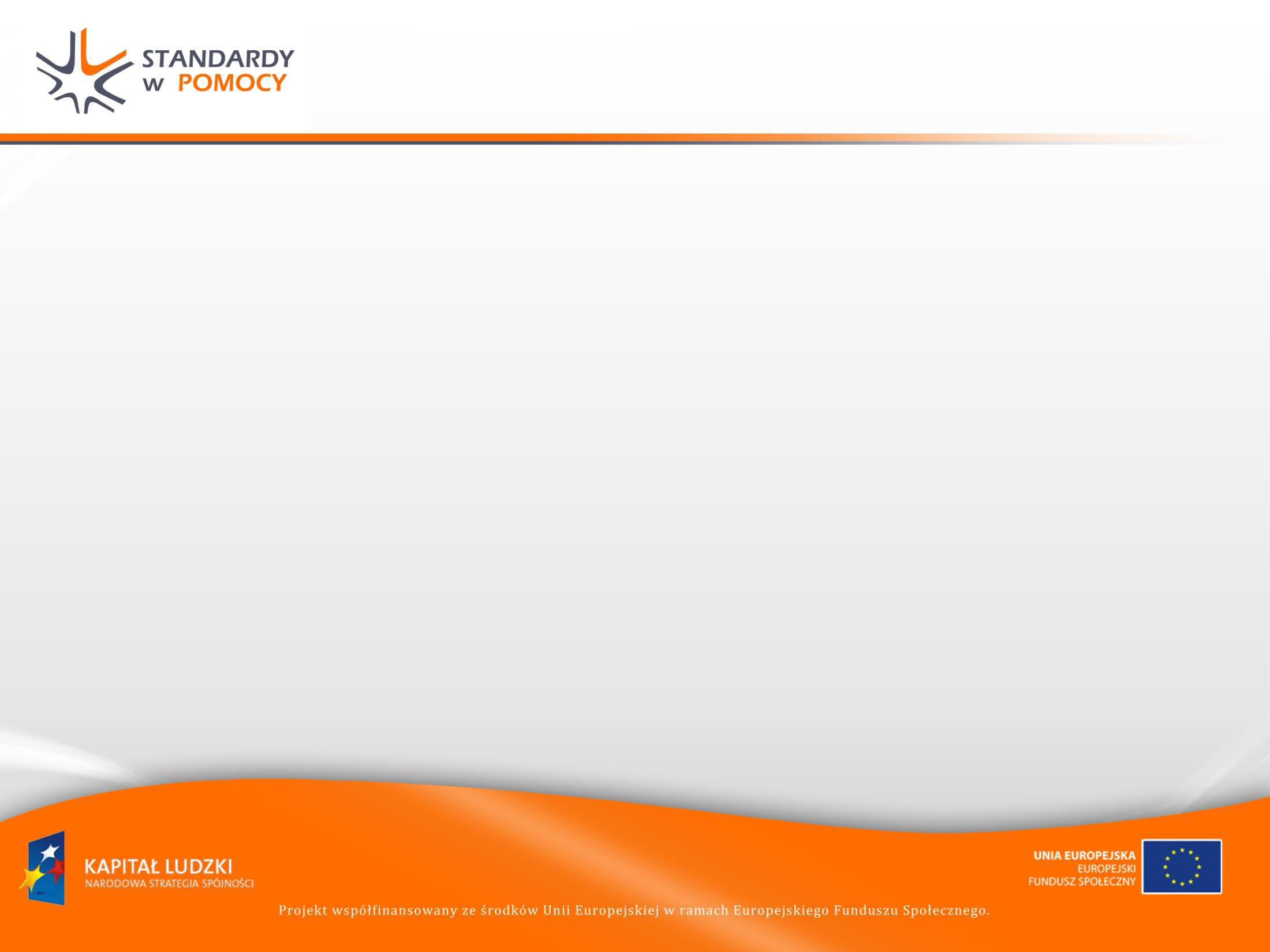 usługi opiekuńcze dla osób starszych świadczone    w miejscu zamieszkania
Osoby Świadczące usługi opiekuńcze dla osób starszych powinny działać zgodnie z zasadami:
Praworządności
Bezstronności i bezinteresowności
Obiektywności
Uczciwości i rzetelności
Odpowiedzialności
Godnego zachowania w miejscu pracy i poza nim
Uprzejmości i życzliwości w kontaktach z osobami starszymi

Należy przestrzegać zasad zachowań etycznych, a w szczególności:
Niedopuszczalne jest czerpanie korzyści materialnych lub osobistych z tytułu wykonywanej pracy
Usługodawca korzysta korzysta z uprawnień wyłącznie dla osiągnięcia celów dla których uprawnienia te zostały mu powierzone
Usługodawca wykonuje powierzone mu obowiązki rzetelnie, sumiennie, z szacunkiem dla innych                                            i poszanowaniem godności osoby starszej oraz własnej
Usługodawca nie przyjmuje żadnych nieetycznych zobowiązań
Usługodawca rozwija swoje kompetencje i wiedzę zawodową potrzebne do wykonywania obowiązków,                            a pracodawca stwarza mu do tego możliwości
25
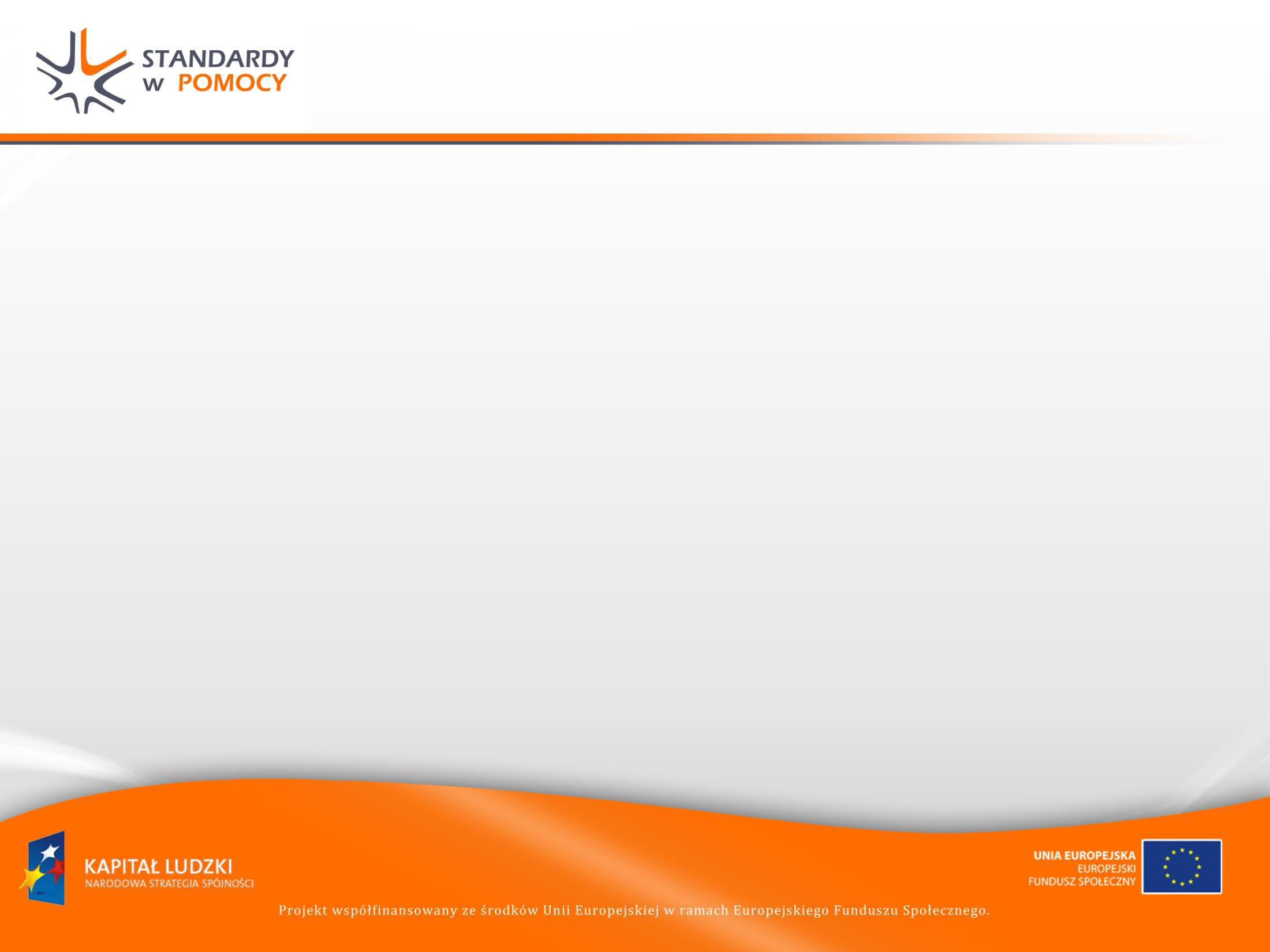 usługi opiekuńcze dla osób starszych świadczone    w miejscu zamieszkania
5. MONITORING                               I EWALUACJA 



Z wynikami monitoringu/ ewaluacji powinny być zapoznawane wszystkie osoby zainteresowane, dla których informacje te są istotne. Podstawowym celem monitoringu i ewaluacji jest ich  użyteczność, należy więc zadbać o to, by jej efekty były wykorzystane dla polepszenia jakości działań.
26
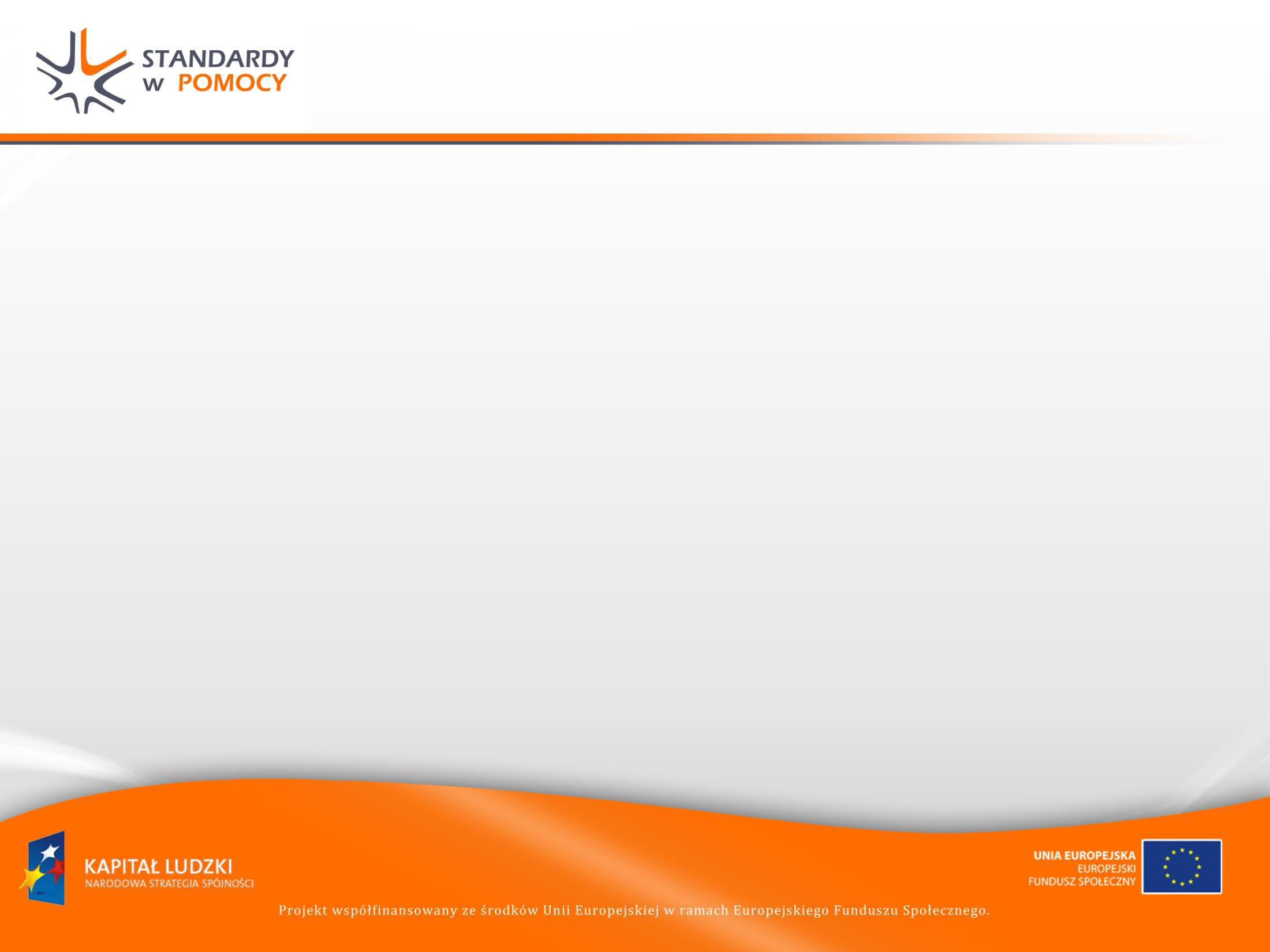 usługi opiekuńcze dla osób starszych świadczone  w miejscu zamieszkania
6. TYPOWE PROBLEMY ZWIĄZANE Z REALIZACJĄ USŁUG
27
usługi opiekuńcze dla osób starszych świadczone  w miejscu zamieszkania
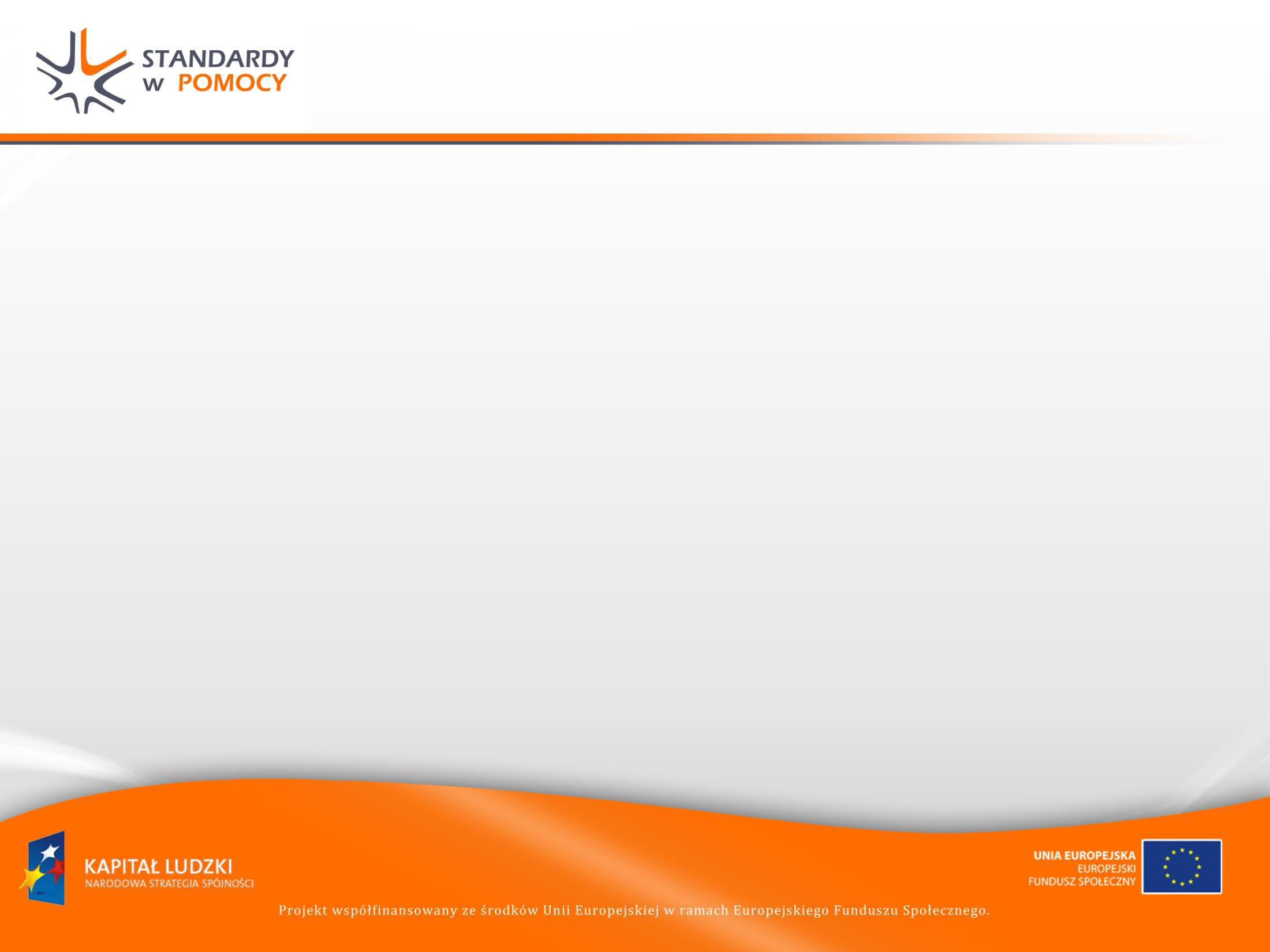 1. Bariery funkcjonalne:
architektoniczne (np. brak podjazdów)
w komunikowaniu się (np. brak komputera)
techniczne (np. brak windy)
komunikacyjno – transportowe
brak dostępu do usług,
brak umiejętności posługiwania się                              i korzystania z nowoczesnych urządzeń                           i technologii np. (bankomat, komputer, sprzęt RTV)
2. Problemy zdrowotne:
wielochorobowość
niepełnosprawność
zaburzenia zachowania
nadużywanie alkoholu 
3. Problemy rodzinne:
brak kontaktu z rodziną
utrata najbliższych osób, samotność
izolacja od rodziny, brak więzi
konflikty rodzinne
 niechęć do współpracy
dysfunkcja rodziny
4. Problemy społeczno - ekonomiczne:
brak tolerancji i akceptacji, niechęć środowiska wobec osób starszych
brak wiedzy
niskie dochody osoby starszej
utrata środków do życia

5. Inne bariery:
 Bezradność osoby starszej  
nadmierne ochranianie osoby starszej Zaspakajanie własnej potrzeby władzy   i przewagi 
poczucie bezsilności opiekunki oraz brak wiary                 w skuteczność udzielanej pomocy 
brak poczucia kontroli osoby starszej nad sobą                      i nad otoczeniem 
niemożność wpływu na swoją sytuację życiową
28
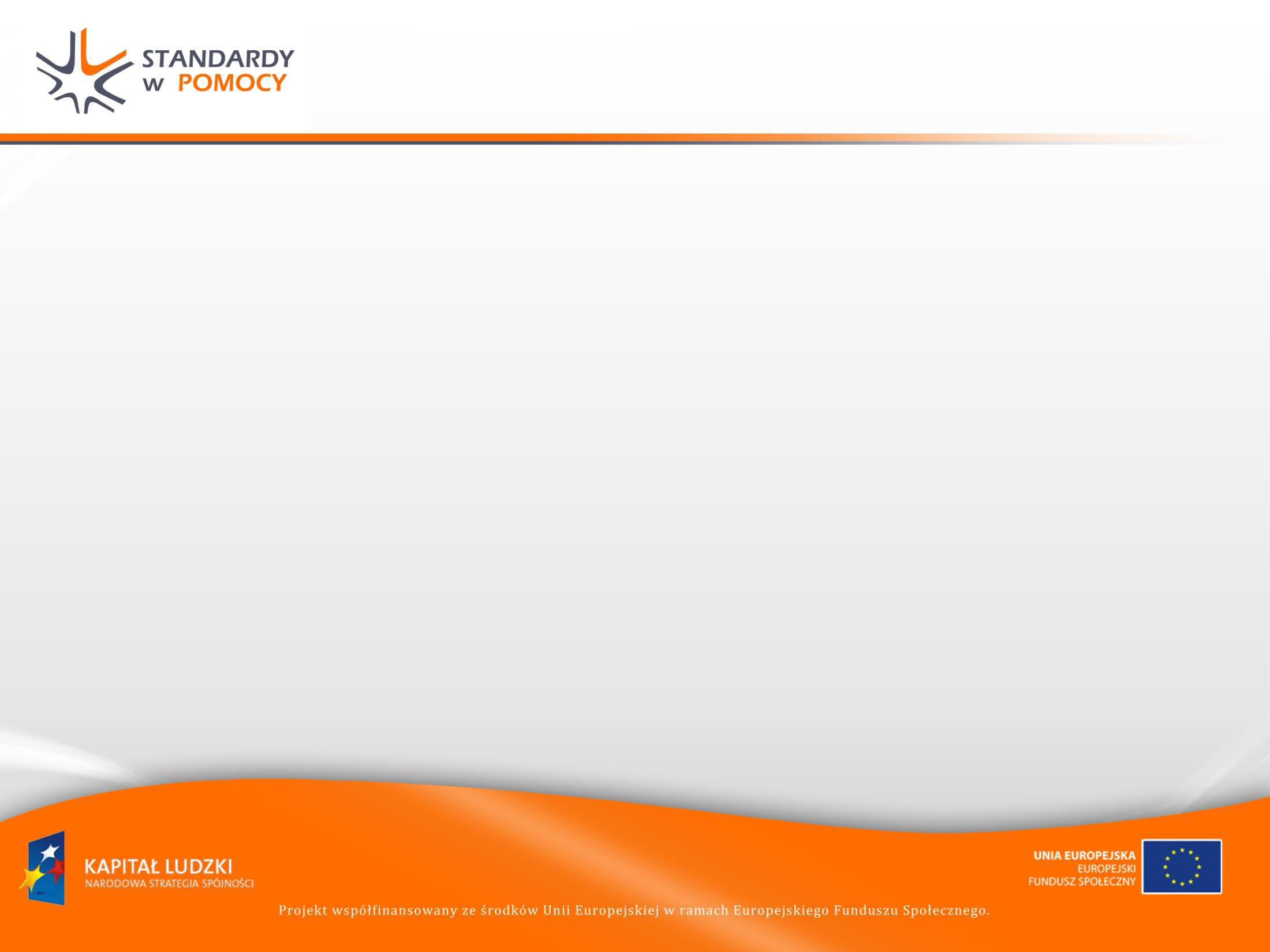 usługi opiekuńcze dla osób starszych świadczone   w miejscu zamieszkania
Zmiana stereotypowego wizerunku osób starszych to proces wymagający czasu i podejmowania właściwych działań. 
Szczególnie chodzi tu                                                             o wskazywanie potencjału osób starszych, mających wiedzę, umiejętności  i ogromne doświadczenie.
29
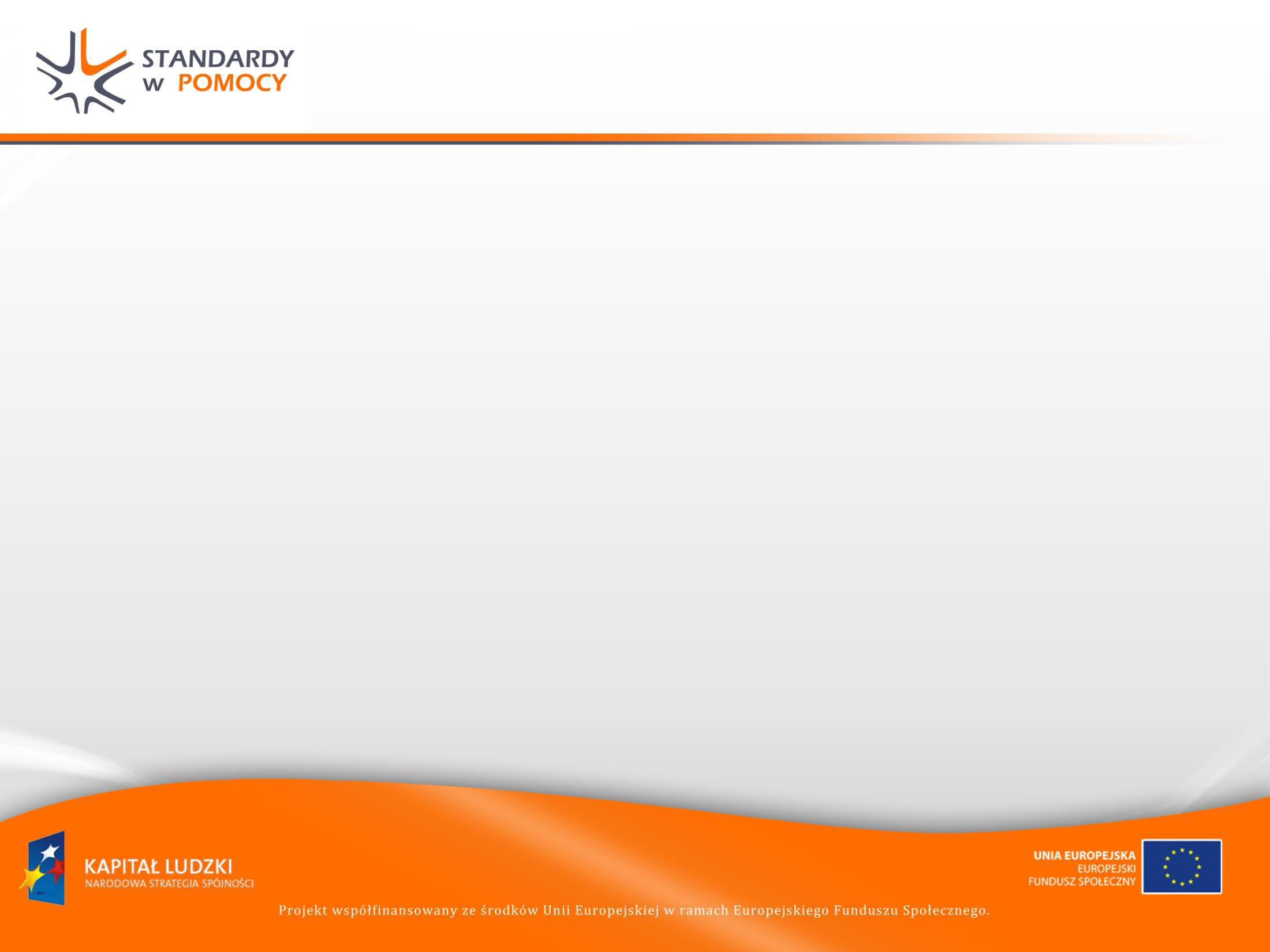 usługi opiekuńcze dla osób starszych świadczone  w miejscu zamieszkania
za  uwagę dziękuje
Zespół Ekspertów ds. Osób Starszych
w składzie: 




Joanna Staręga -Piasek 
Krzysztof Balon
Katarzyna Stec
Izabela Szmaglińska
Grażyna Rutkiewicz
Mirosława Zielony – (prezentacja )
30